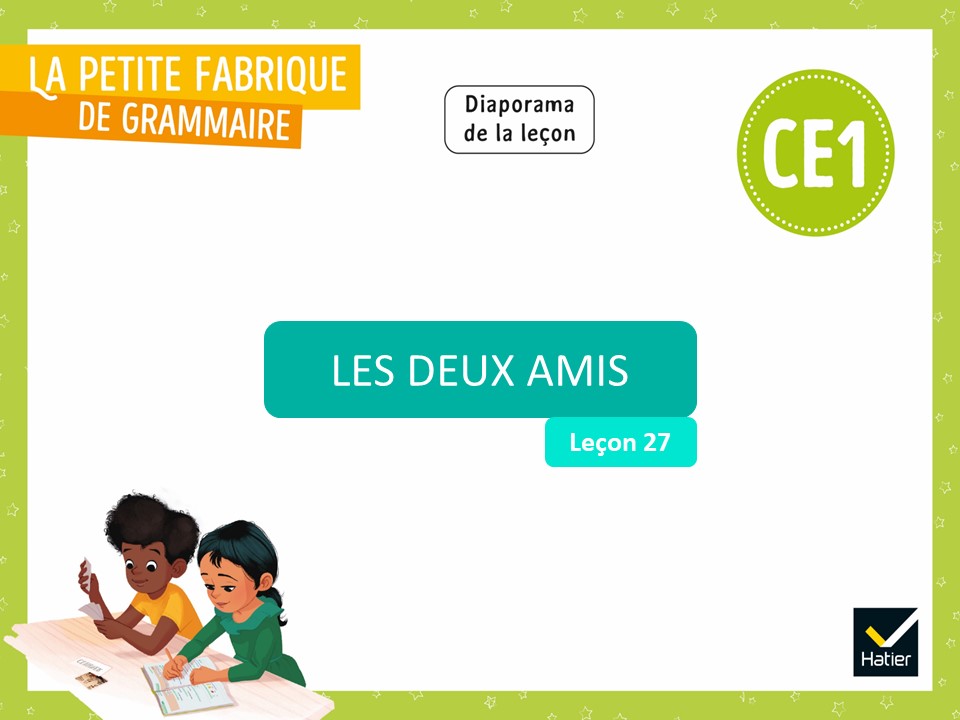 [Speaker Notes: DES LETTRES ET DES MOTS PARTICULIERS – Séparer les déterminants et les noms

Leçon 27 : Les deux amis

Certaines diapositives ont été dupliquées afin de scinder le commentaire du mode présentateur en deux parties lorsque le propos est long. Cela vous permettra de poursuivre vos explications de manière plus fluide.]
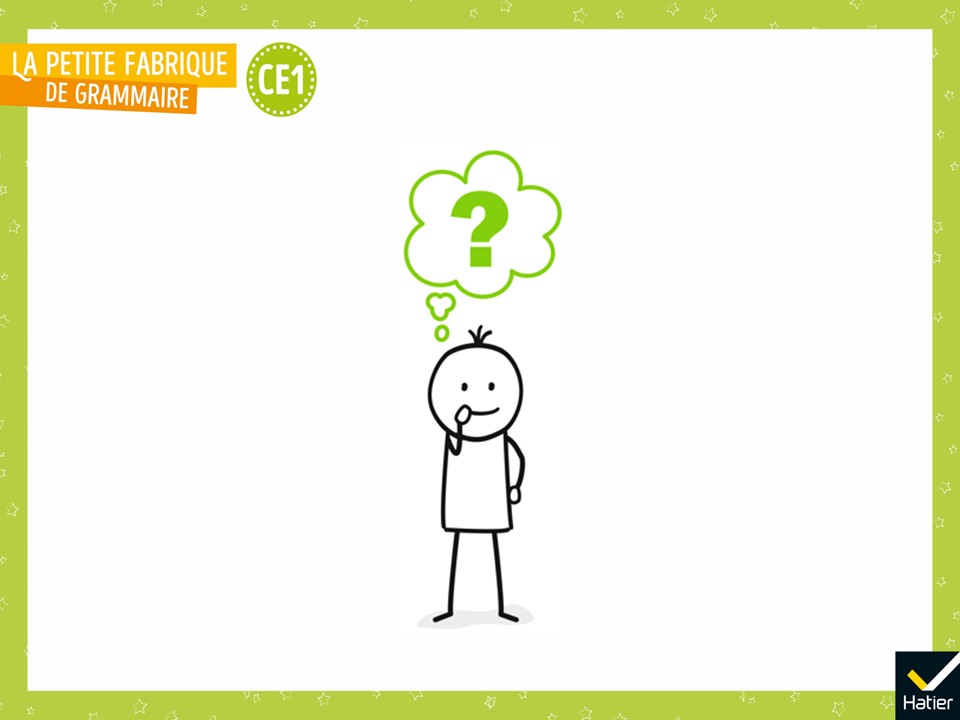 [Speaker Notes: PHASE 1 : Enrôlement

« Aujourd’hui, on va travailler à partir de différents groupes de mots qui ont une particularité.
À cause de cette particularité on peut se tromper à l’écrit. Il va falloir trouver quelle est cette particularité pour ne plus faire d’erreurs. Voici le premier groupe de mots. »]
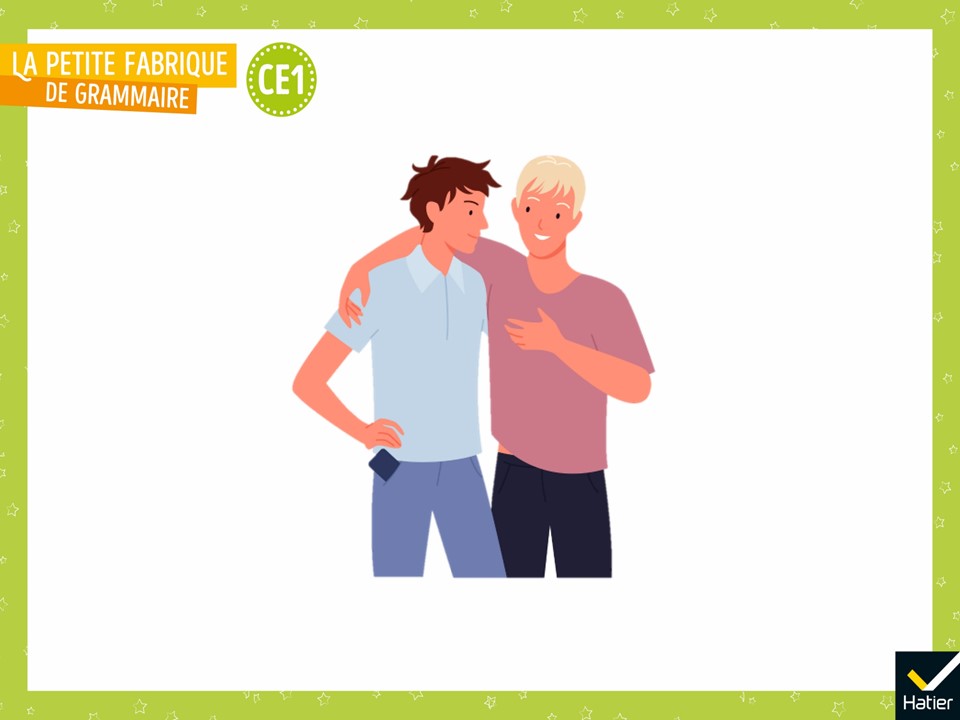 [Speaker Notes:  « On a demandé à Aristobule et ses copains d’écrire ce qu’ils voyaient sur l’image. Voici ce qu’ils ont écrit. »]
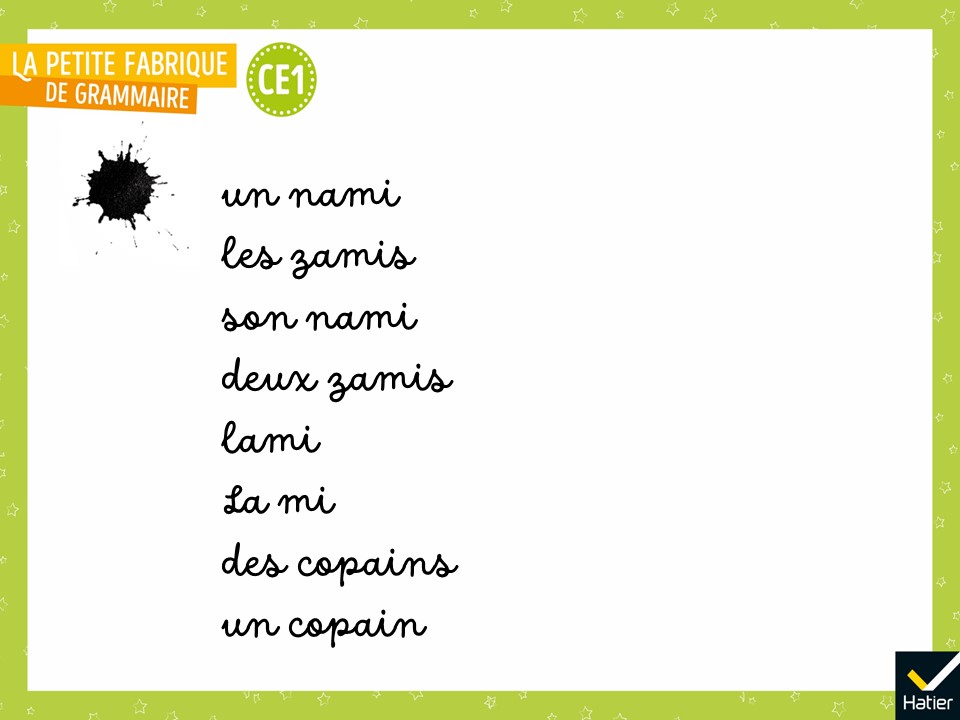 [Speaker Notes: Lire la diapositive et demander : 
« De quoi Aristobule et ses copains voulaient-ils parler ? »
Réponse attendue :
Ils voulaient parler des deux amis, des deux copains.]
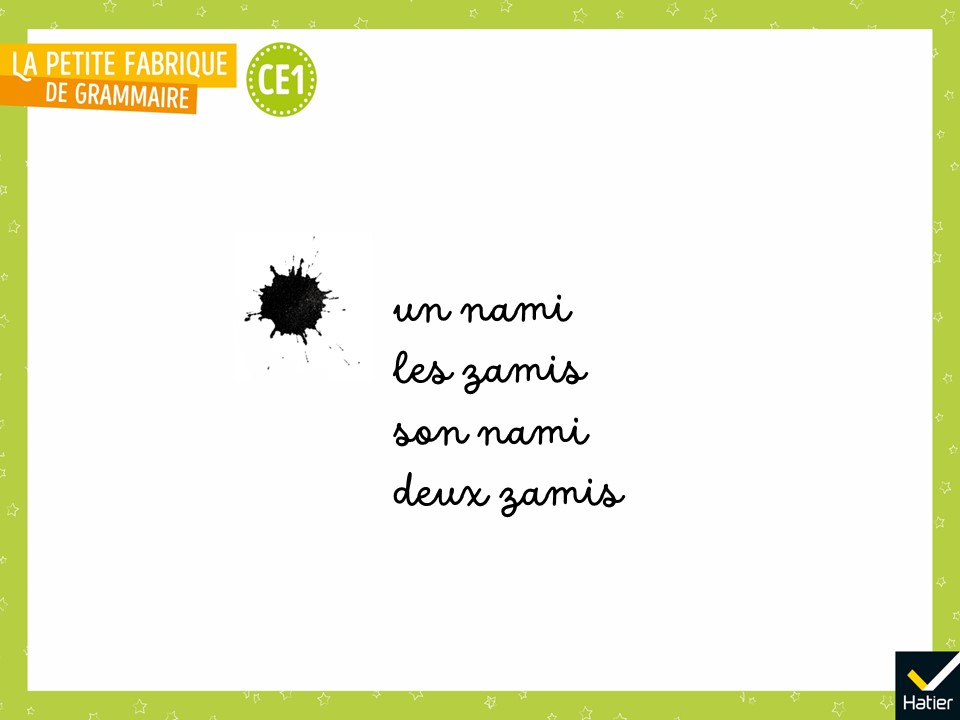 [Speaker Notes: PHASE 2 : Observation. Repérer à l’oral le nom dans un GN avec liaison

 Prononcer lentement et distinctement : « un ami [œ̃.na.mi], les amis [le.za.mi], son ami [sɔ̃.na.mi], deux amis [dø.za.mi] »
 « Qu’est-ce qu’on entend qui est toujours pareil dans tous ces groupes de mots ? »
Réponse attendue :
On entend [ami].]
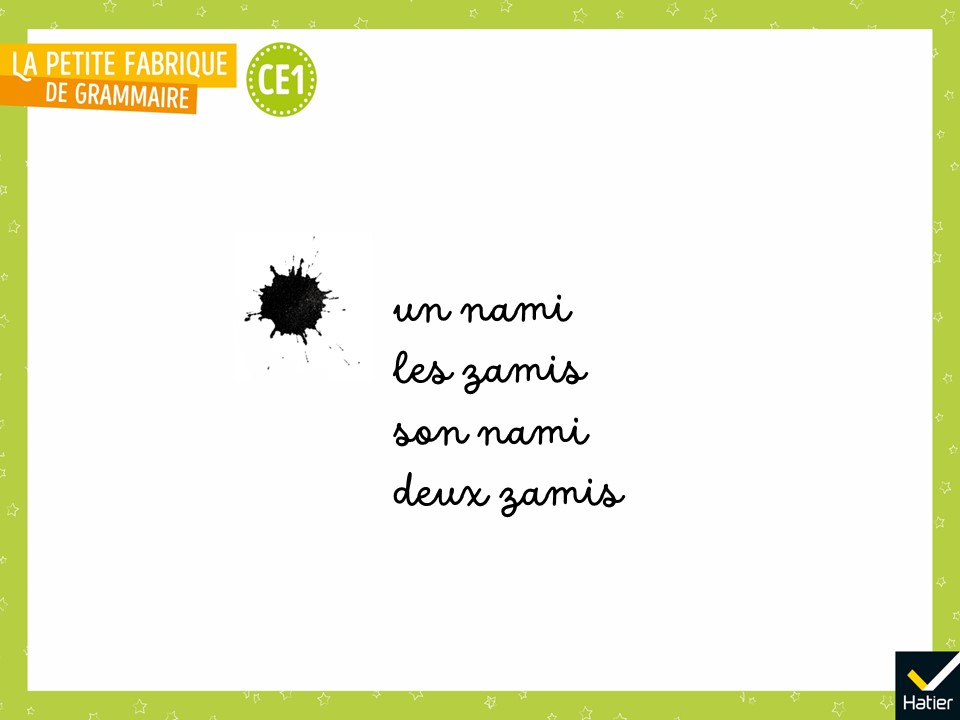 [Speaker Notes:  « Qu’est-ce qui change ? »
Réponse attendue :
Les petits mots devant le mot ami, les déterminants.

 « Vous avez raison, c’est le mot ami, plus un déterminant. Pas *nami ni *zami… »]
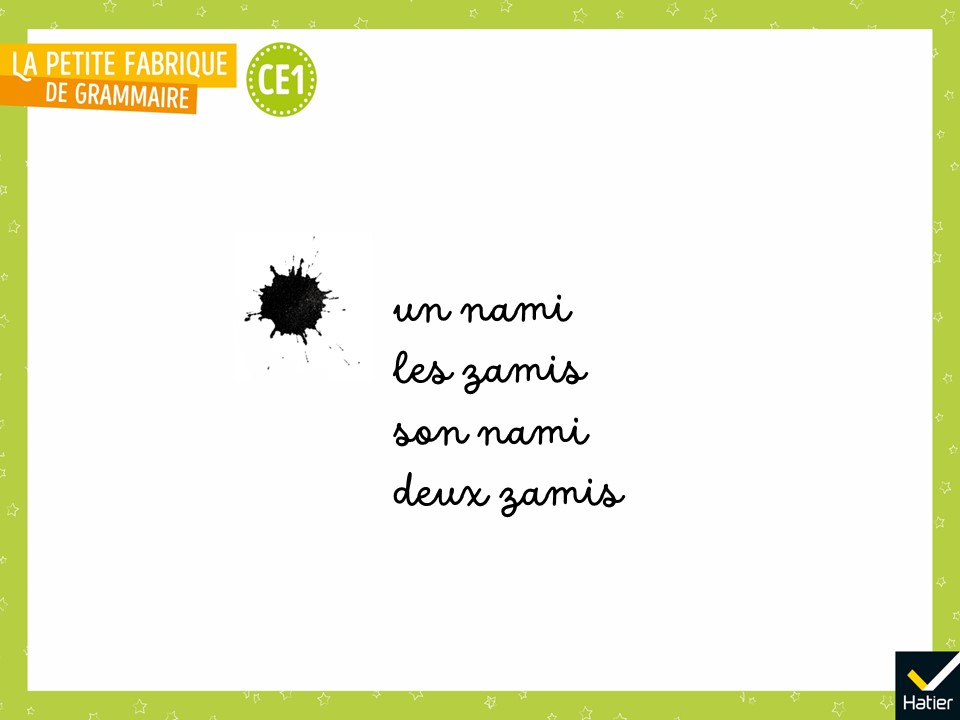 [Speaker Notes: PHASE 3 : Observation. Repérer à l’écrit les erreurs dues à la liaison

 « Aristobule et ses amis se sont trompés pour écrire ces mots. Est-ce que vous savez pourquoi ? »
Réponse probable :
On ne sait pas.]
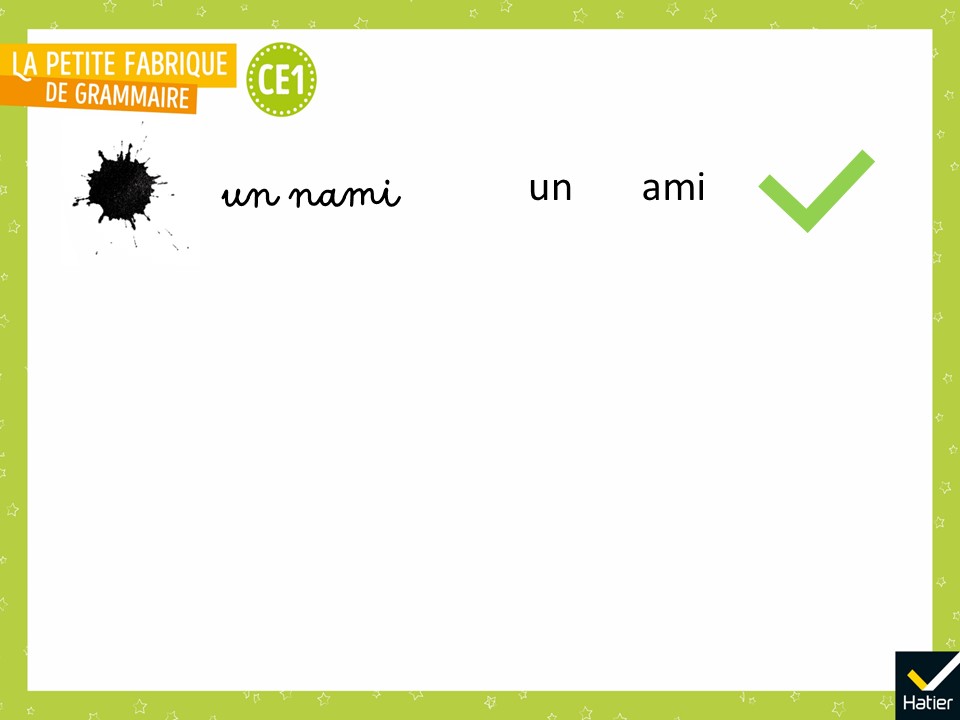 [Speaker Notes:  « Est-ce que vous pouvez lire ce groupe de mots en faisant très attention et en séparant les syllabes ? Quelle remarque est-ce que vous pouvez faire ? »
Réponse attendue :
Ça se dit pareil, mais l’écriture est différente.]
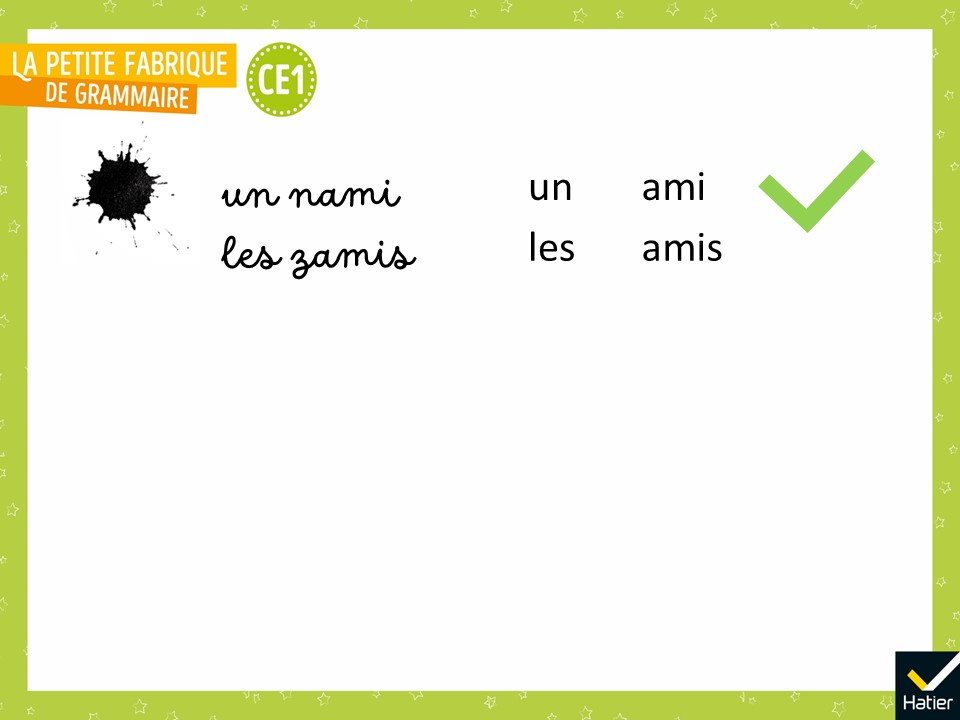 [Speaker Notes:  « Est-ce que vous pouvez lire ce 2e groupe de mots en faisant très attention et en séparant les syllabes ? Quelle remarque est-ce que vous pouvez faire ? »
Réponse attendue :
Ça se dit pareil, mais l’écriture est différente.]
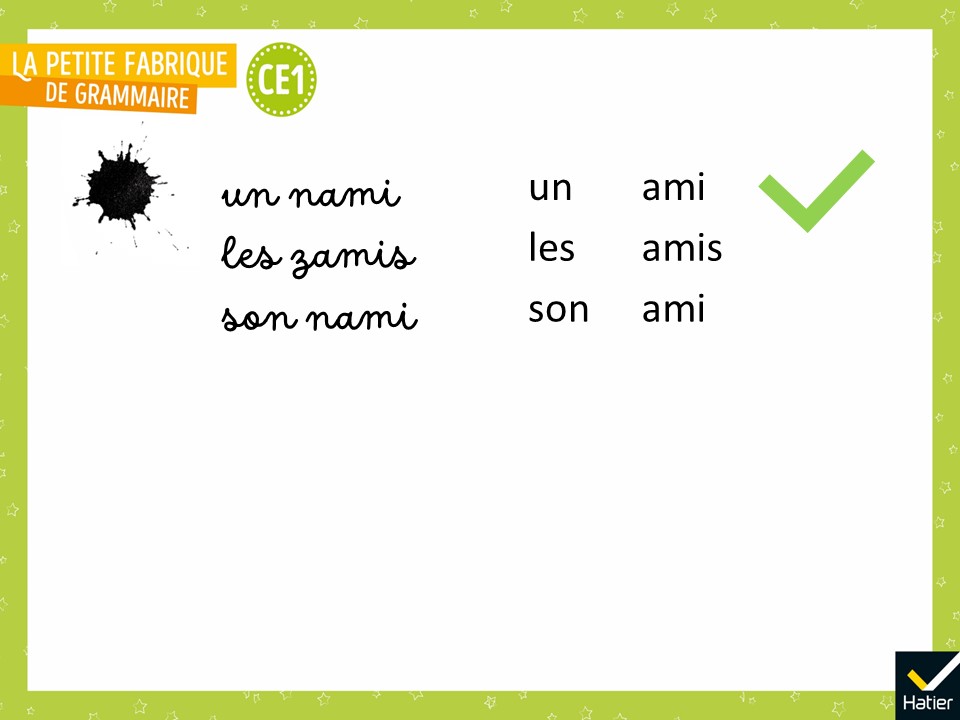 [Speaker Notes:  « Est-ce que vous pouvez lire le 3e groupe de mots en faisant très attention et en séparant les syllabes ? Quelle remarque est-ce que vous pouvez faire ? »
Réponse attendue :
Ça se dit pareil, mais l’écriture est différente.]
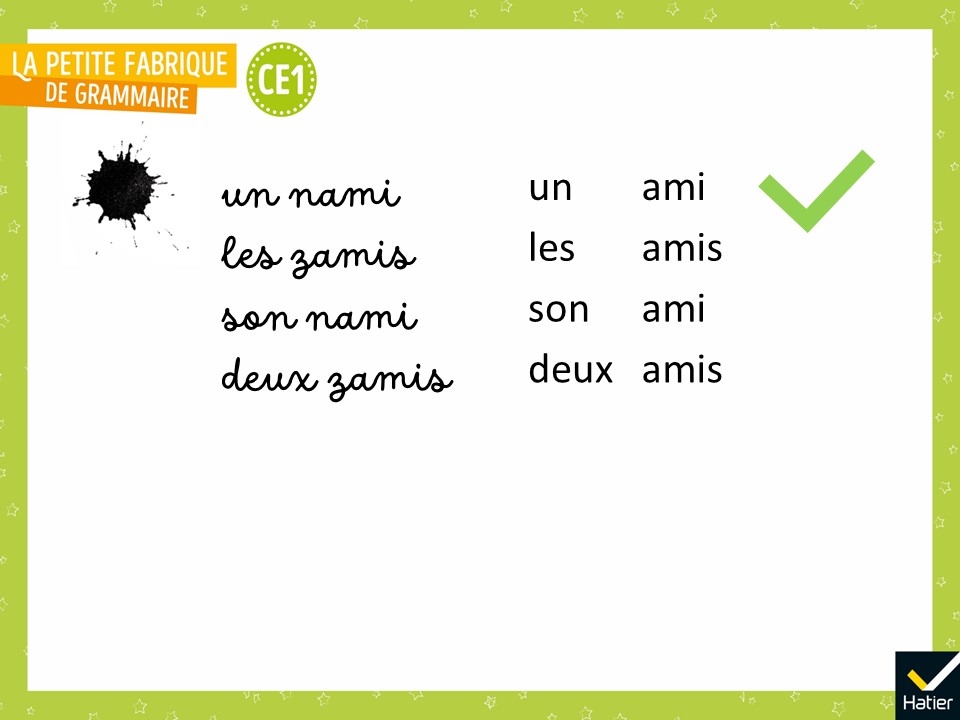 [Speaker Notes:  « Est-ce que vous pouvez lire le dernier groupe de mots en faisant très attention et en séparant les syllabes ? Quelle remarque est-ce que vous pouvez faire ? »
Réponse attendue :
Ça se dit pareil, mais l’écriture est différente.

 « Maintenant, est-ce que vous comprenez ce qu’ont fait Aristobule et ses copains ? »
Réponse attendue :
Ils ont écrit les syllabes qu’ils entendaient l’une après l’autre.]
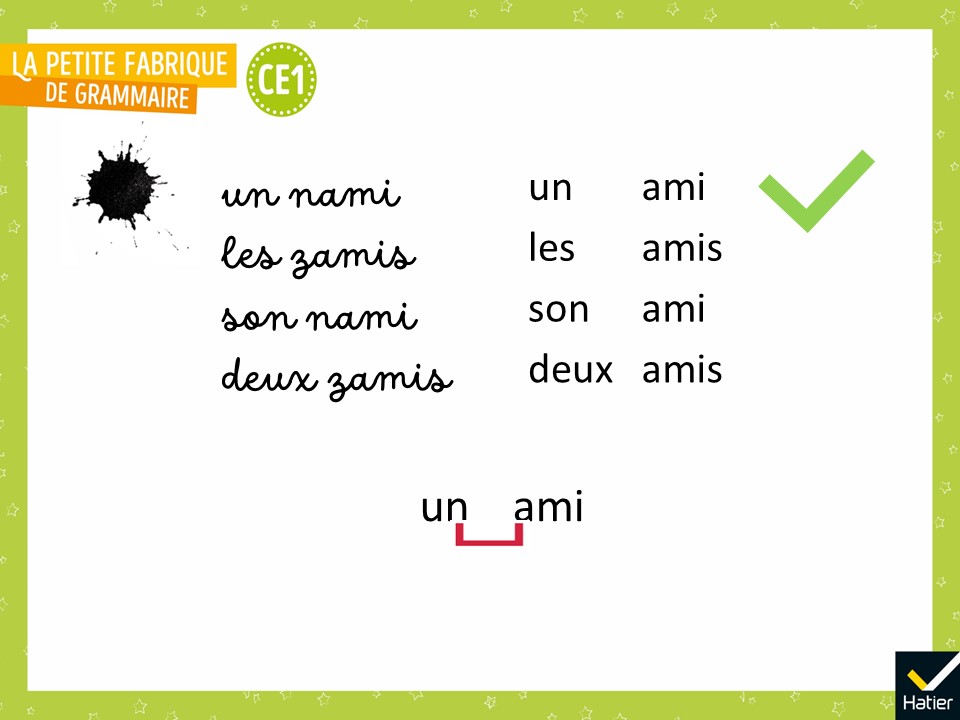 [Speaker Notes:  « Si on se rappelle la leçon Voyelles et consonnes, la première lettre du mot ami, c’est une voyelle ou une consonne ? »
Réponse attendue : C’est une voyelle.

 « Oui. Aristobule et ses copains ont coupé les mots comme on coupe les syllabes. Ils ont oublié qu’on fait la liaison. La liaison, c’est quand on prononce dans une seule syllabe la consonne qui termine le premier mot (comme les mots un, les, son, etc.) et la voyelle qui commence le mot d’après (ici, le mot ami). On lie les deux mots ensemble. »]
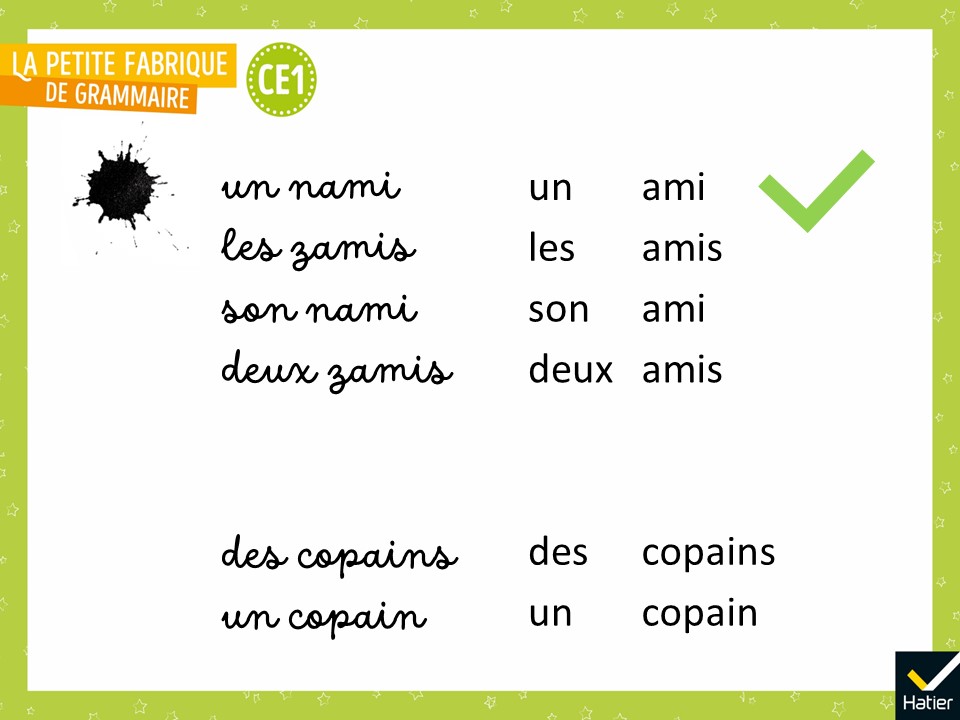 [Speaker Notes:  « Et pour le mot copain ? Pourquoi est-ce qu’Aristobule ne s’est pas trompé ? »
Réponse attendue :
Parce que ça commence par une consonne. Si on coupe en syllabes, ça fait [œ̃.cɔ.pɛ̃] ou [de.cɔ.pɛ̃]. Il n’y a pas le même risque de se tromper.]
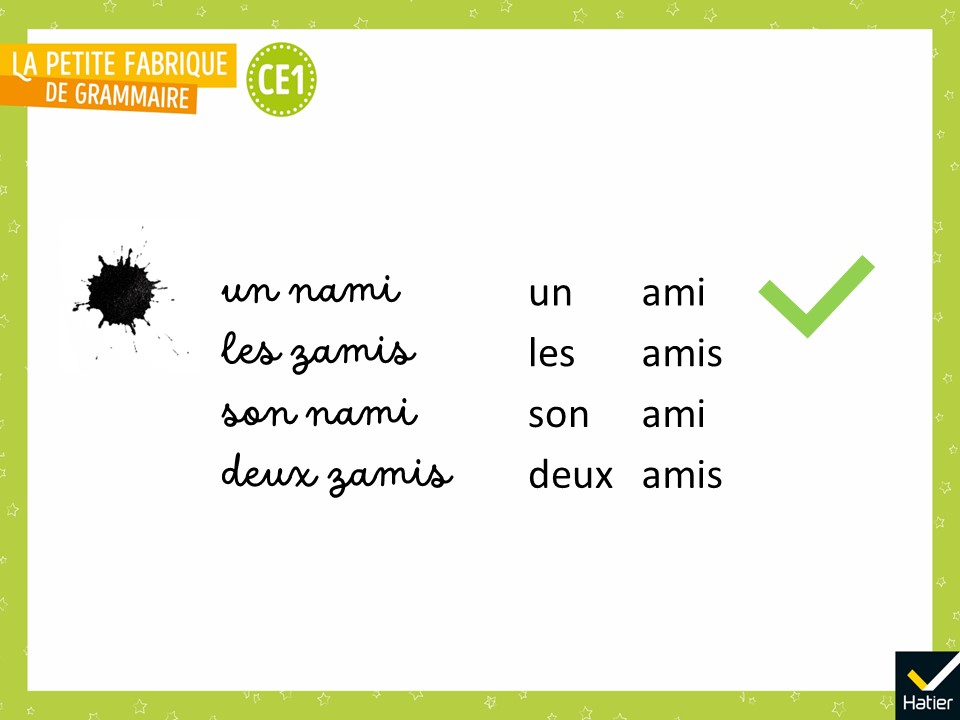 [Speaker Notes: PHASE 4 : Observation. Éviter à l’écrit les erreurs dues à la liaison

 « On va relire les mots : qu’est-ce qu’il y a de pareil dans toutes ces écritures ? Qu’est-ce qui change ? »
Réponse attendue :
Ce qui reste pareil, c’est la suite de lettres : a-m-i.
Ce qui change, c’est les « petits mots », les déterminants.]
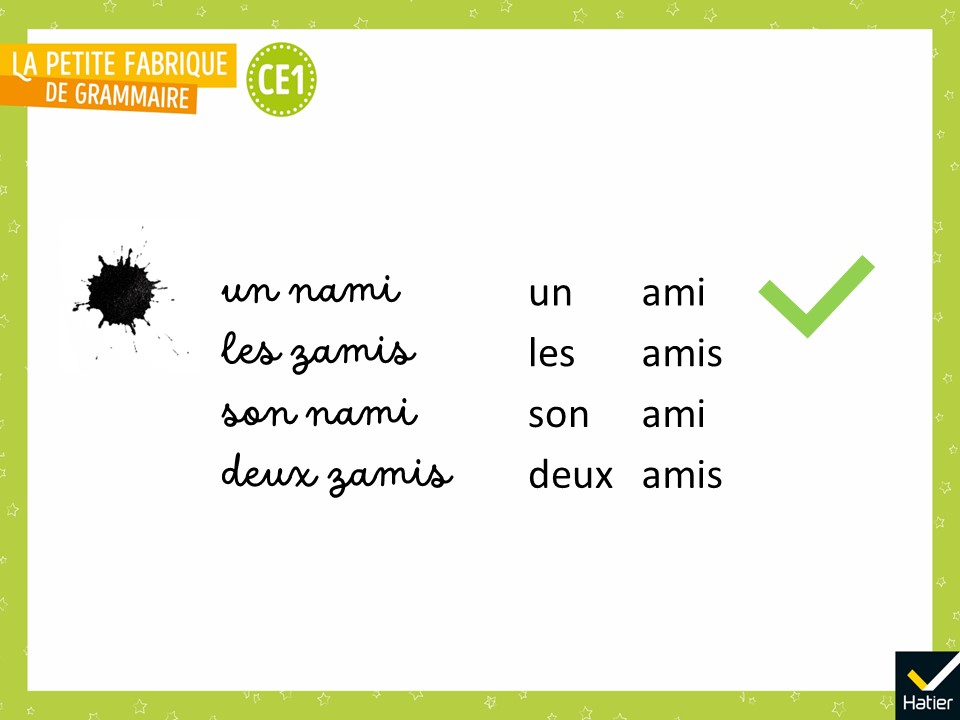 [Speaker Notes:  « Cette suite de lettres qui est toujours pareille, quelles que soient les écritures qui se trompent, qu’est-ce que ça écrit ? »
Réponse attendue :
Ça écrit le mot ami.

 « Alors ? Est-ce que ça vous donne une idée pour éviter de se tromper ? »
Réponse attendue :
On peut essayer de changer le « petit mot », le déterminant devant. On cherche ensuite les sons qui restent pareils.]
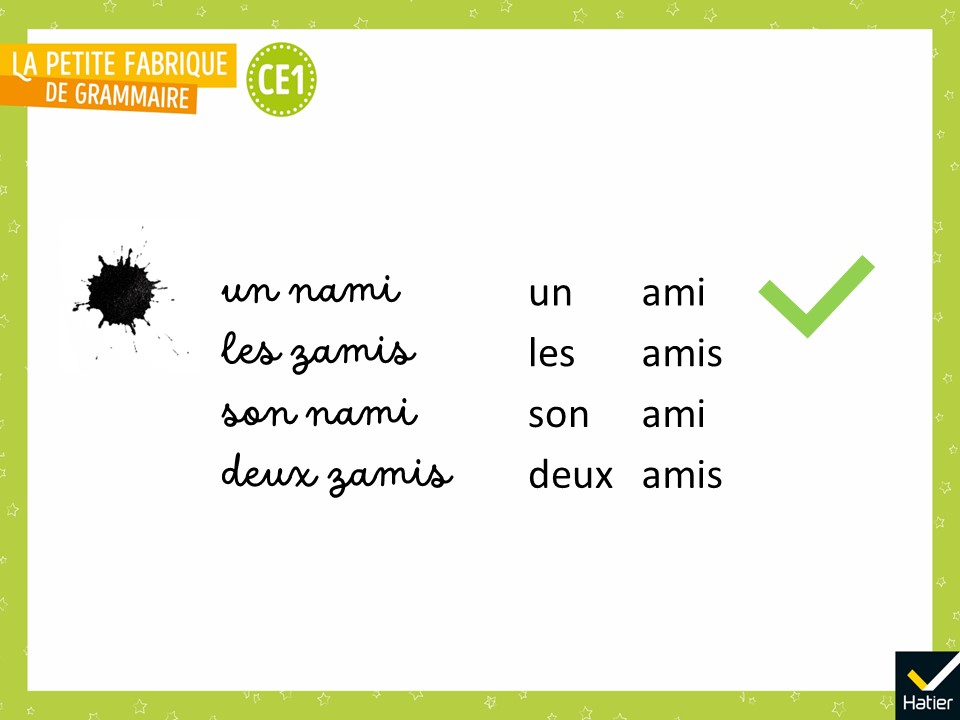 [Speaker Notes:  « Quels sont les déterminants que vous connaissez ? »
Réponses possibles :
un, une, le, la, deux, son, etc.

 « On va essayer. Prenez vos ardoises. Je vais vous dicter des groupes de mots et vous allez chercher dans votre tête un autre déterminant. Vous allez écrire seulement le nom, pas le déterminant qui est avant. Vous me direz s’il y a la liaison ou pas. »
    
Groupes de mots à dicter : « les agneaux – un nombre – un âne – un ours – un navire – un insecte ».]
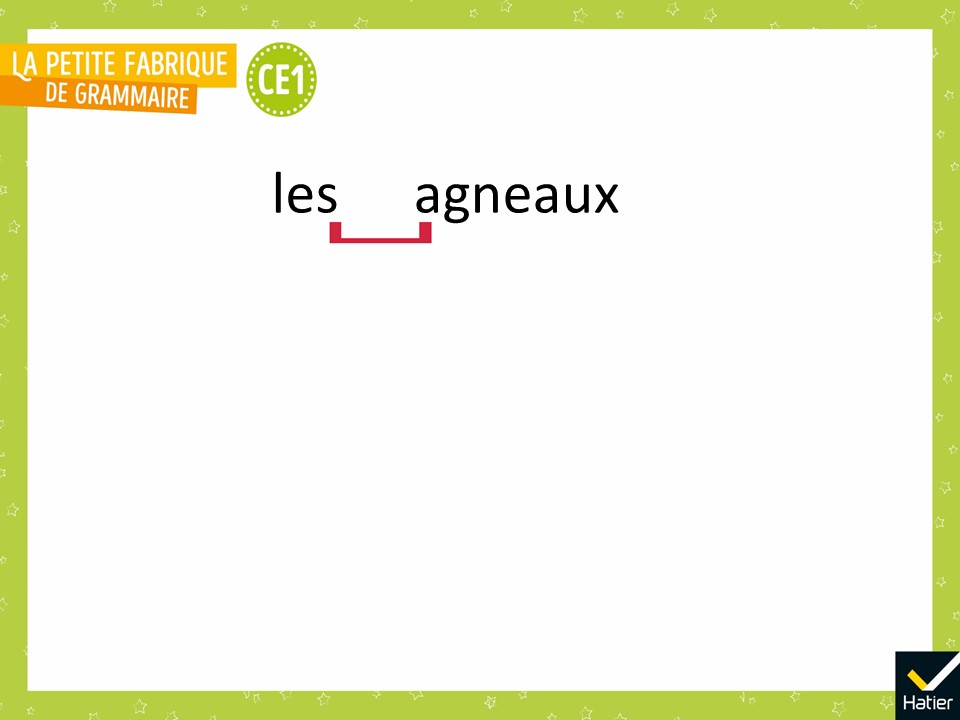 [Speaker Notes: Correction de l’exercice sur ardoise : 

les agneaux
« Pour être sûr, on peut remplacer le petit mot les par mon ou ton = mon agneau, ton agneau. C’est le mot agneau. Il y a une liaison. »]
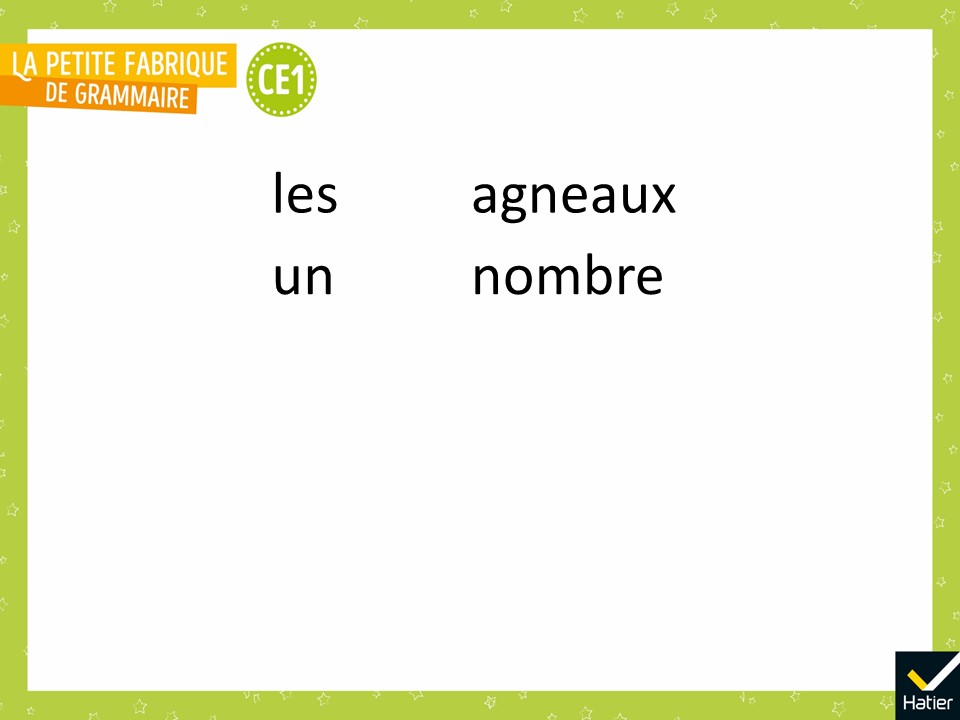 [Speaker Notes: Correction de l’exercice sur ardoise (suite);

un nombre 
« Pour être sûr, on peut remplacer par le nombre ou ce nombre. C’est le mot nombre. Il n’y a pas de liaison. »]
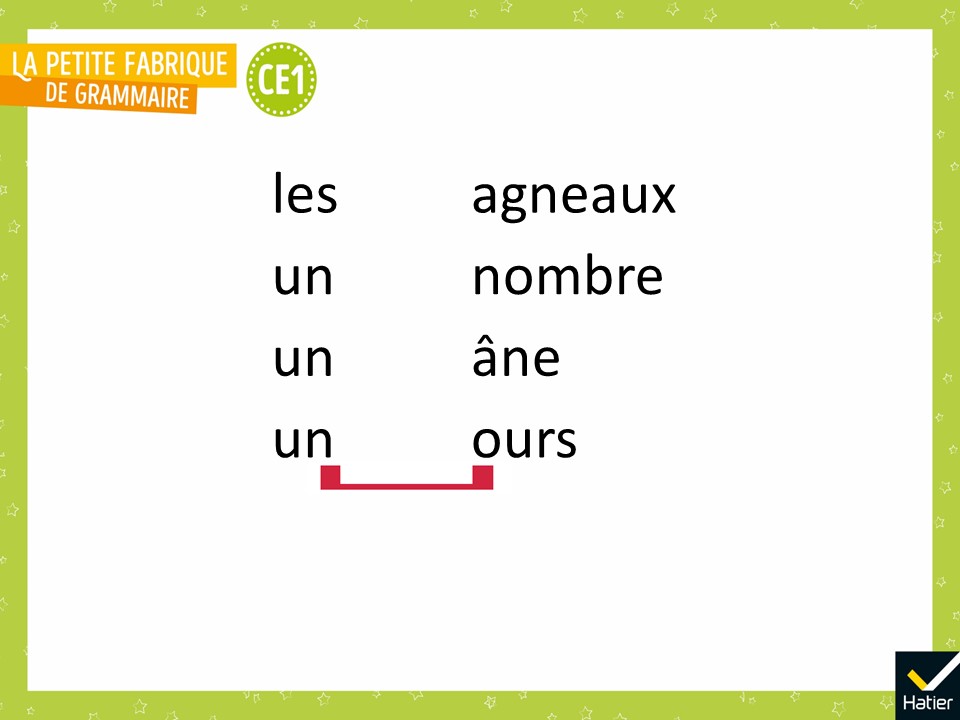 [Speaker Notes: Correction de l’exercice sur ardoise (suite)

un âne 
« Pour être sûr, on peut remplacer par cet âne ou mon âne. C’est le mot âne. Il y a une liaison. »]
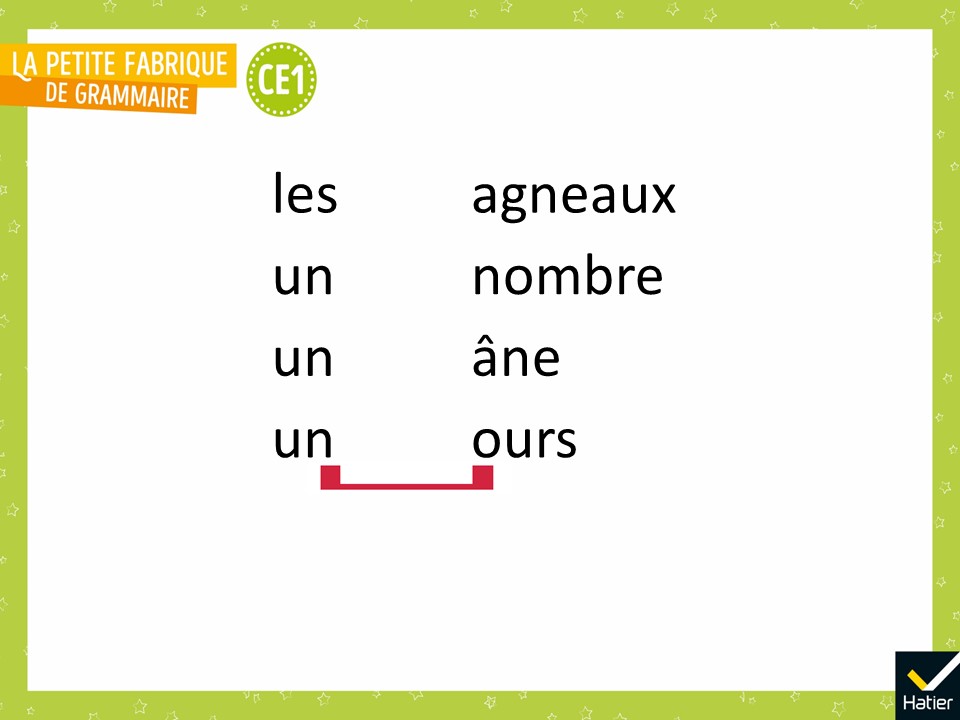 [Speaker Notes: Correction de l’exercice sur ardoise (suite)

un ours 
« Pour être sûr, on peut remplacer par cet ours ou les ours. C’est le mot ours. Il y a une liaison. »]
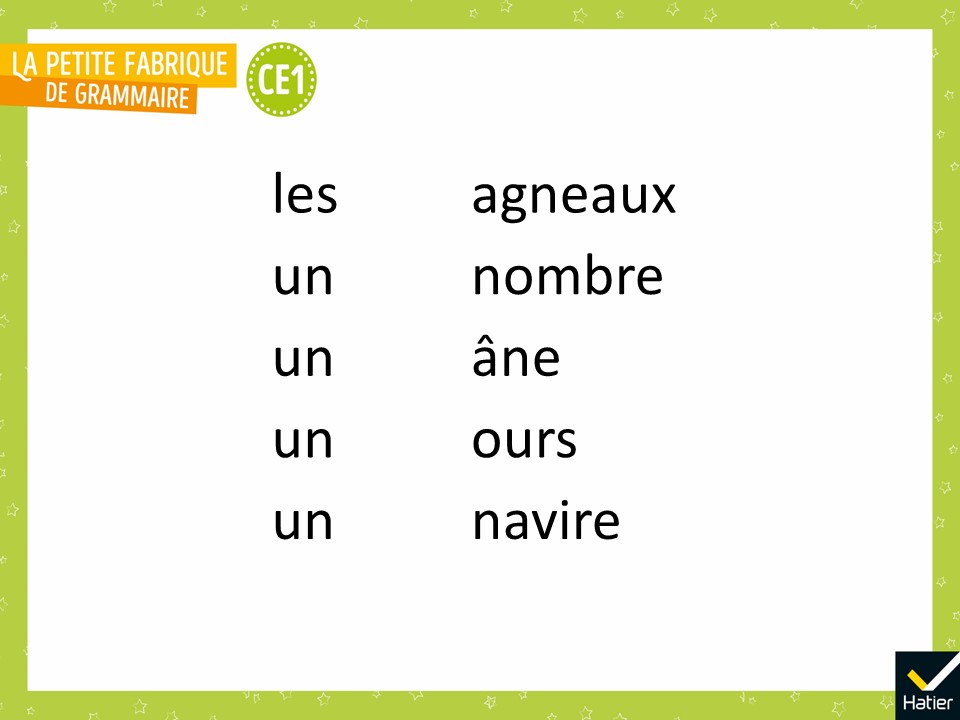 [Speaker Notes: Correction de l’exercice sur ardoise (suite)

un navire
« Pour être sûr, on peut remplacer par le navire ou ce navire. C’est le mot navire. Il n’y a pas de liaison. »]
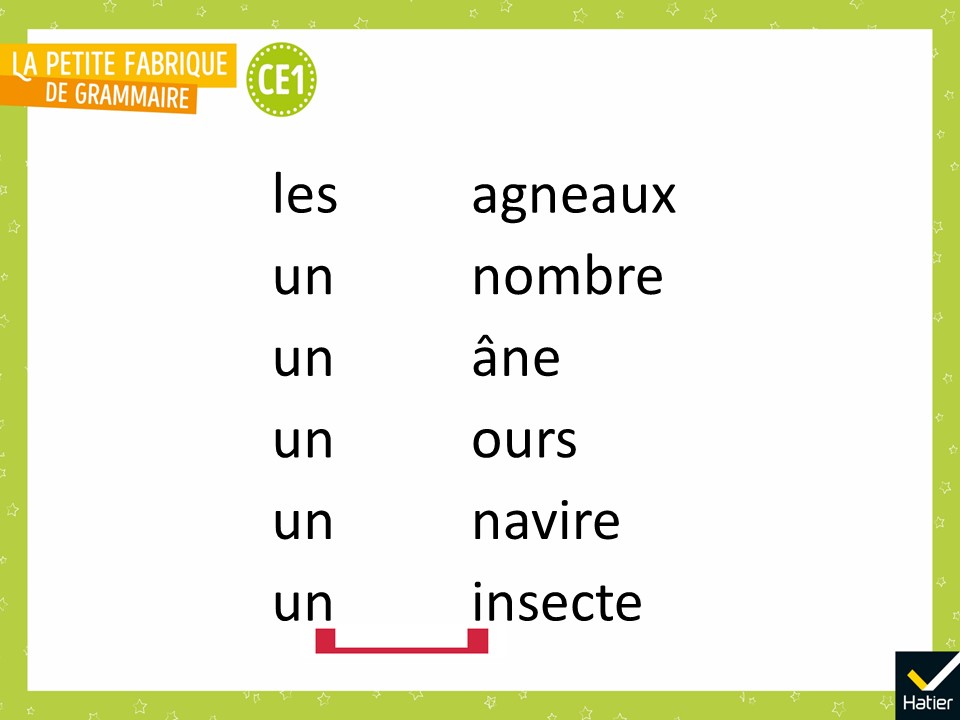 [Speaker Notes: Correction de l’exercice sur ardoise (suite)

un insecte 
« Pour être sûr, on peut remplacer par cet insecte ou des insectes. C’est le mot insecte. Il y a une liaison. »]
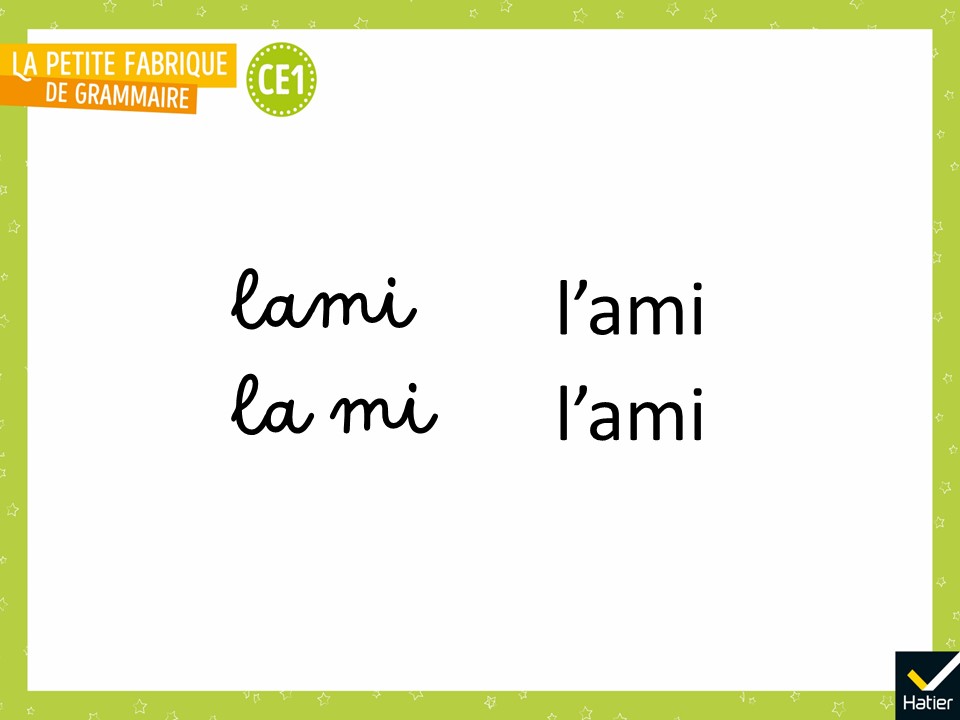 [Speaker Notes: Phase 5 : Observation. Éviter à l’écrit les erreurs dues à l’élision

 « Lisez ce groupe de mots l’ami en faisant très attention et en séparant les syllabes. On va comprendre pourquoi Aristobule et ses copains se sont trompés. »
 « Est-ce que ça vous donne une idée pour éviter de se tromper ? »
Réponse attendue :
C’est un peu la même chose que tout à l’heure. Aristobule coupe comme il entend les syllabes.]
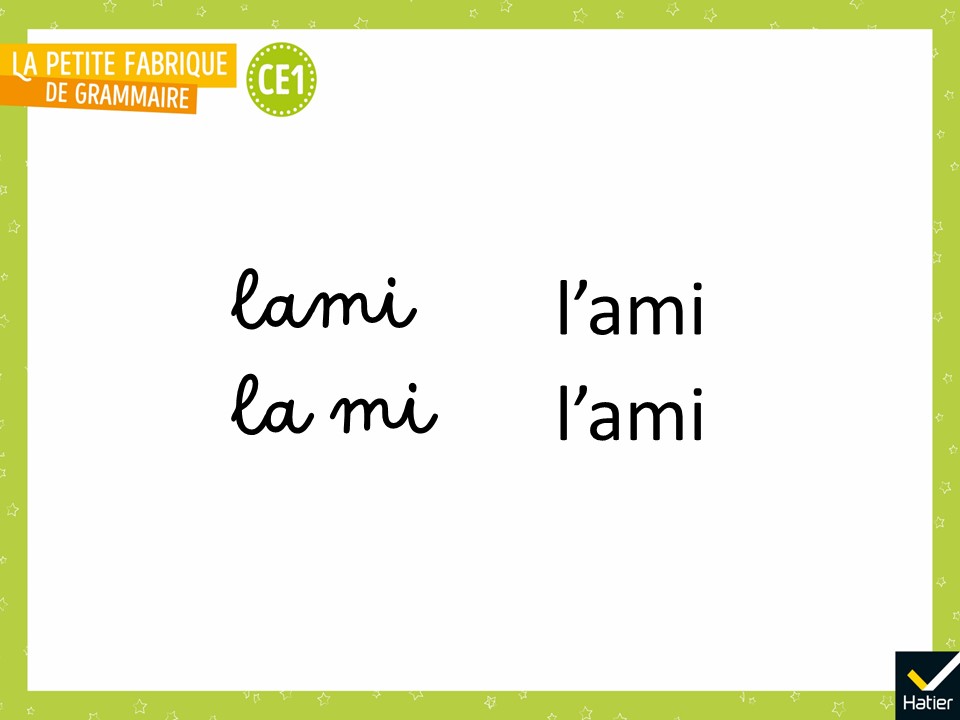 [Speaker Notes:  « Quand c’est écrit *lami, il n’a pas fait attention qu’il fallait un déterminant. 
Quand il écrit *la mi, Aristobule a cru que la syllabe [la] était le déterminant. Mais là, c’est le déterminant le qui a perdu son -e à cause de la voyelle qui commence le mot ami. C’est pour prononcer plus facilement : il est plus facile de dire l’ami que *le ami.
À la place du -e de le (ou du -a de la) qui a disparu, on met un petit signe qui ressemble à une virgule en hauteur : une apostrophe. C’est un mot compliqué, mais il faut le retenir. »

 « À votre avis, qu’est-ce qu’il faut faire pour éviter l’erreur ? »
Réponse attendue : Comme tout à l’heure, il faut changer le déterminant.]
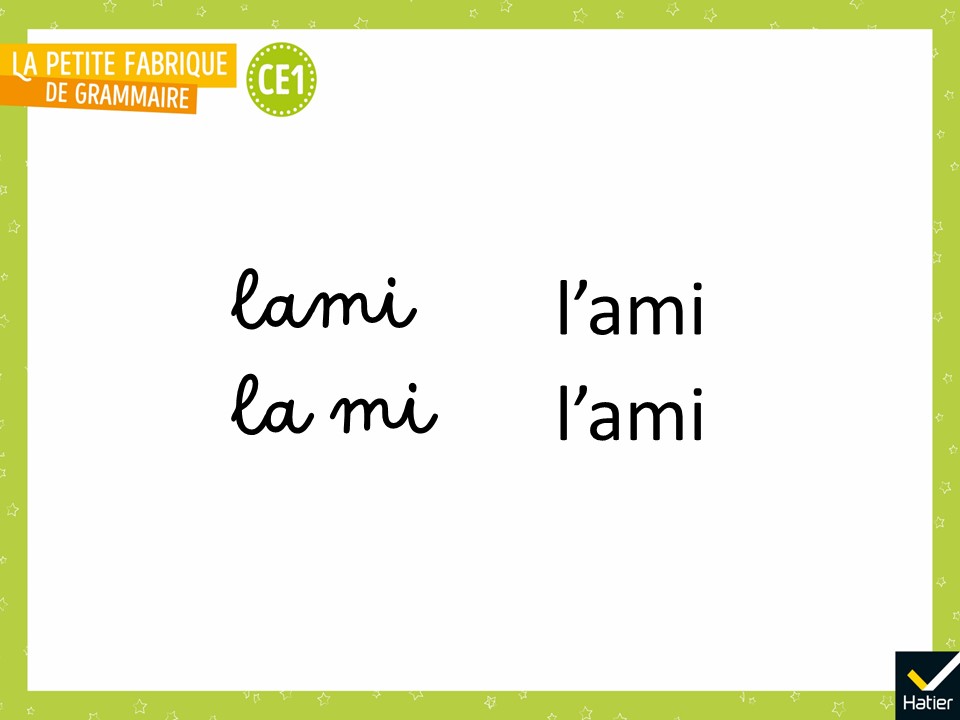 [Speaker Notes: « Reprenez vos ardoises. Je vais vous dicter des groupes de mots et vous allez les écrire. 
Pour ne pas vous tromper, vous allez chercher dans votre tête un autre déterminant. Vous me direz s’il faut une apostrophe ou pas. »
    
Groupes de mots à dicter : « l’abricot – la pommade – l’aventure – l’ogresse – l’arrosoir – l’ombre – la lavande ».]
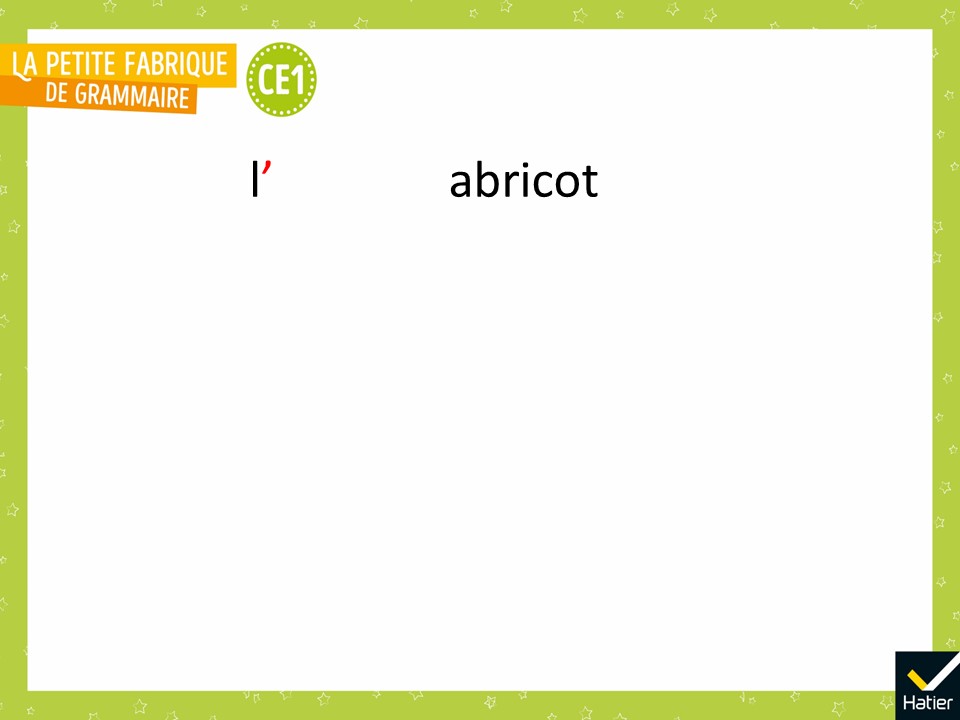 [Speaker Notes: Correction de l’exercice sur ardoise

« l’abricot »
« Pour vérifier comment s’écrit le nom tout seul, on peut remplacer par un abricot ou deux abricots. C’est le mot abricot. Il y a une apostrophe. »]
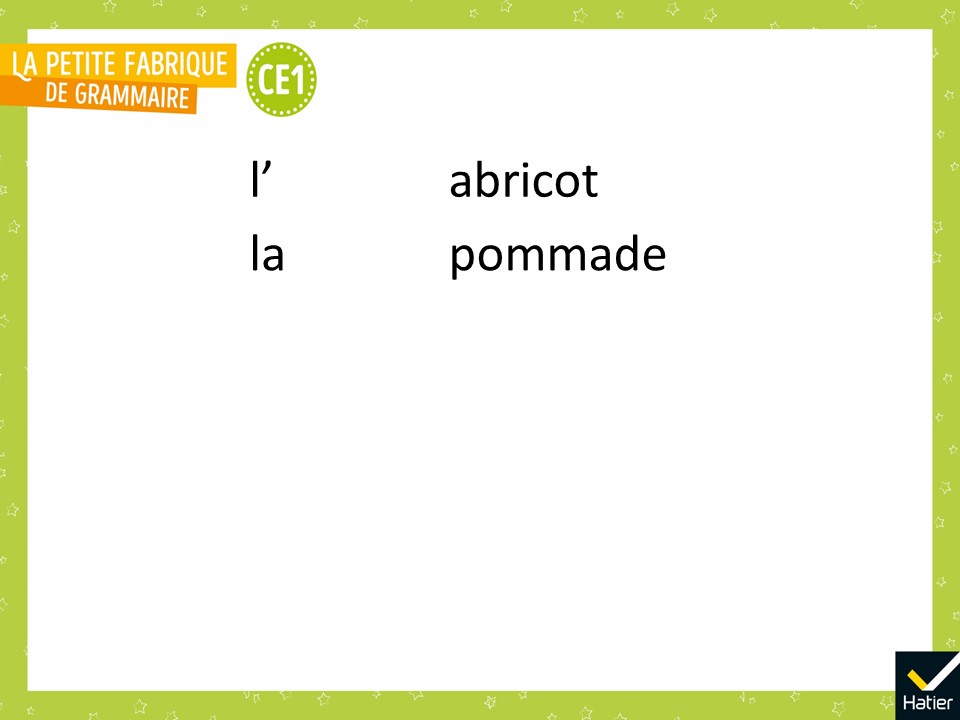 [Speaker Notes: Correction de l’exercice sur ardoise (suite)

« la pommade »
« Pour vérifier, on peut remplacer par une pommade ou les pommades. C’est le mot pommade. Il n’y a pas d’apostrophe. »]
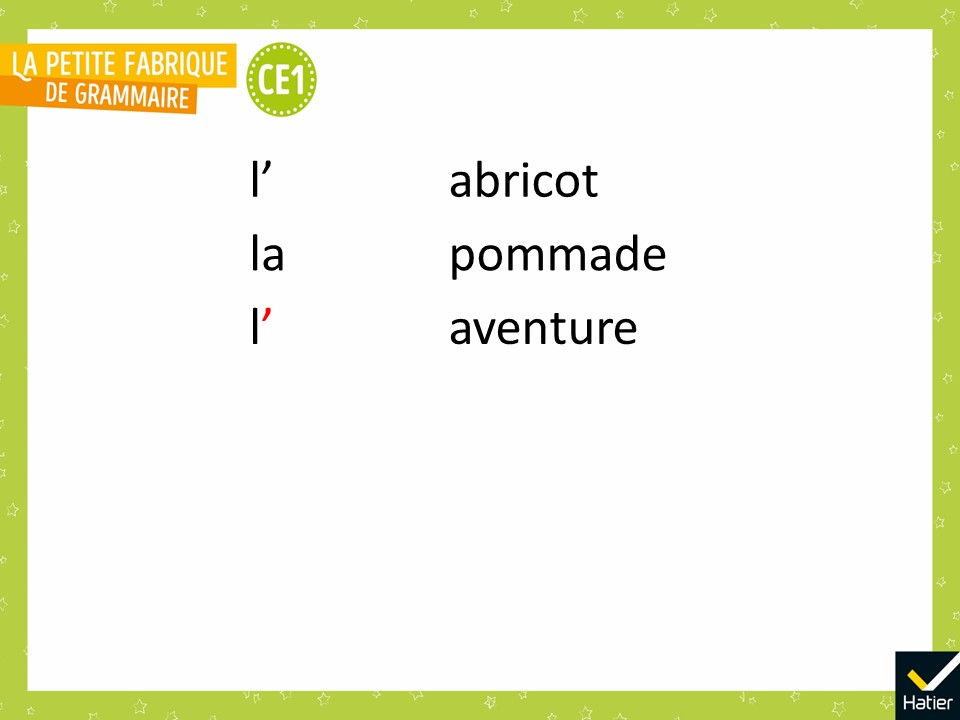 [Speaker Notes: Correction de l’exercice sur ardoise (suite)

« l’aventure ».
« Pour vérifier, on peut remplacer par une aventure ou des aventures. C’est le mot aventure. Il y a une apostrophe. »]
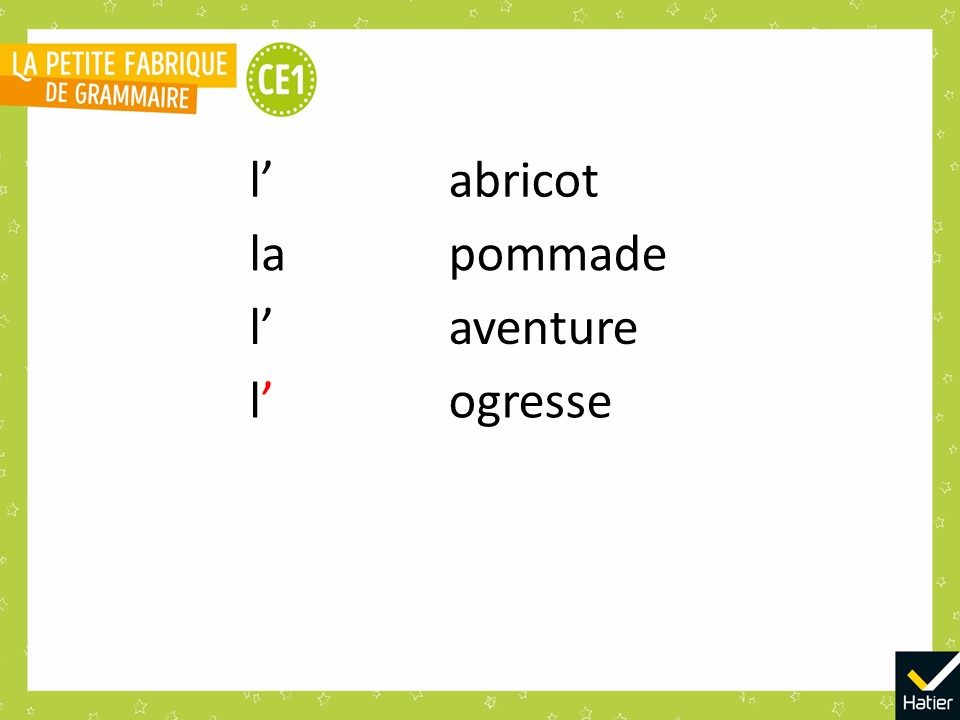 [Speaker Notes: Correction de l’exercice sur ardoise (suite)

« l’ogresse »
« Pour vérifier, on peut remplacer par une ogresse ou deux ogresses. C’est le mot ogresse. Il y a une apostrophe. »]
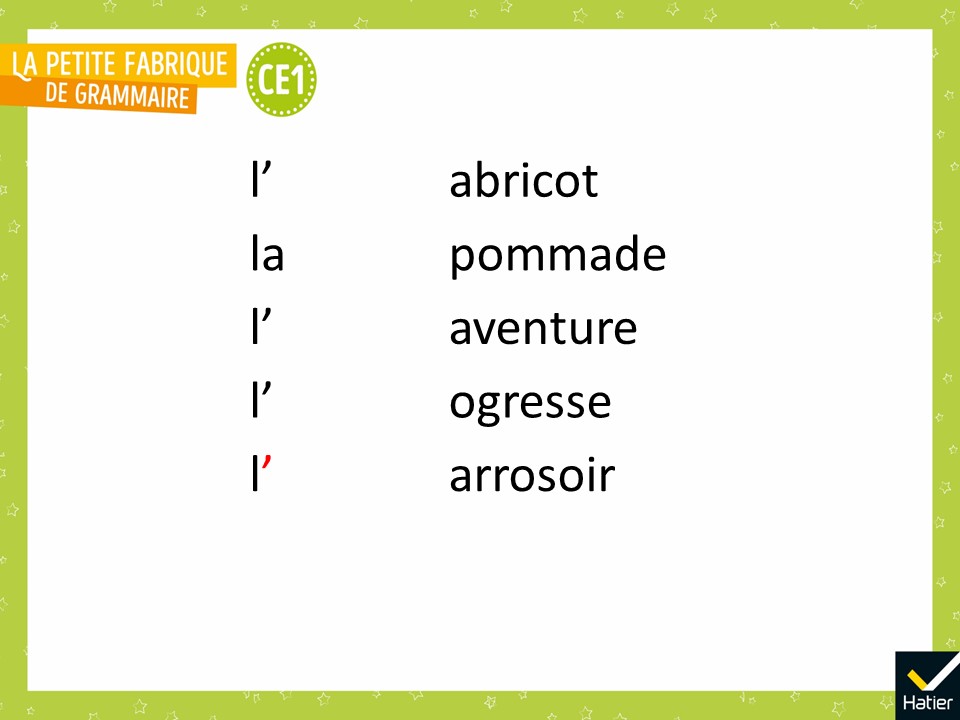 [Speaker Notes: Correction de l’exercice sur ardoise (suite)

« l’arrosoir »
« Pour vérifier, on peut remplacer par un arrosoir ou des arrosoirs. C’est le mot arrosoir. Il y a une apostrophe. »]
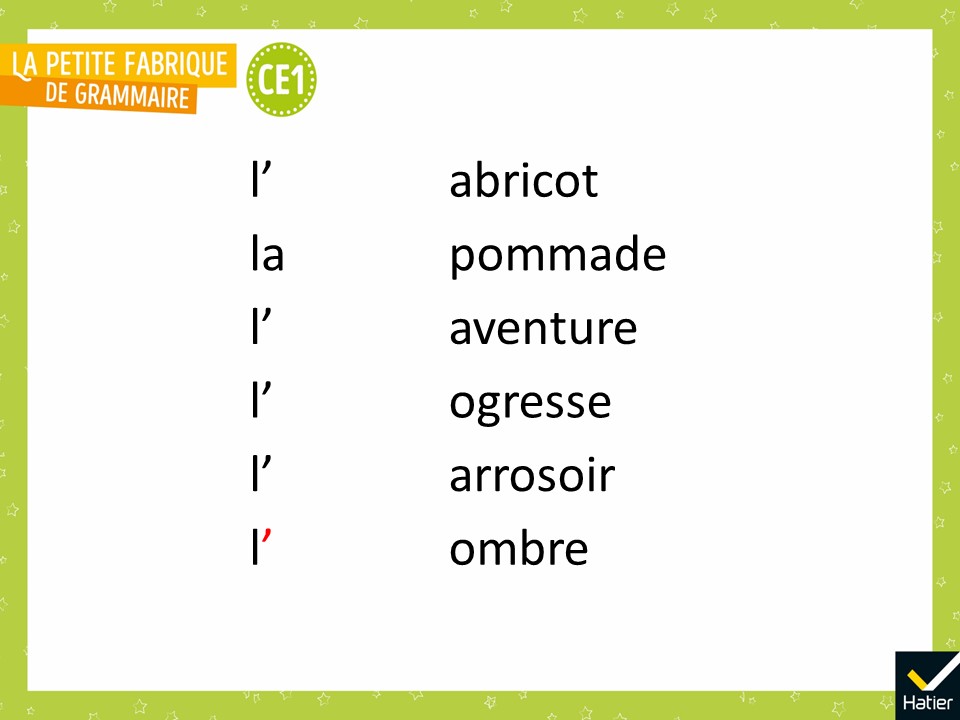 [Speaker Notes: Correction de l’exercice sur ardoise (suite)

« l’ombre »
« Pour vérifier, on peut remplacer par des ombres ou une ombre. C’est le mot ombre. Il y a une apostrophe. »]
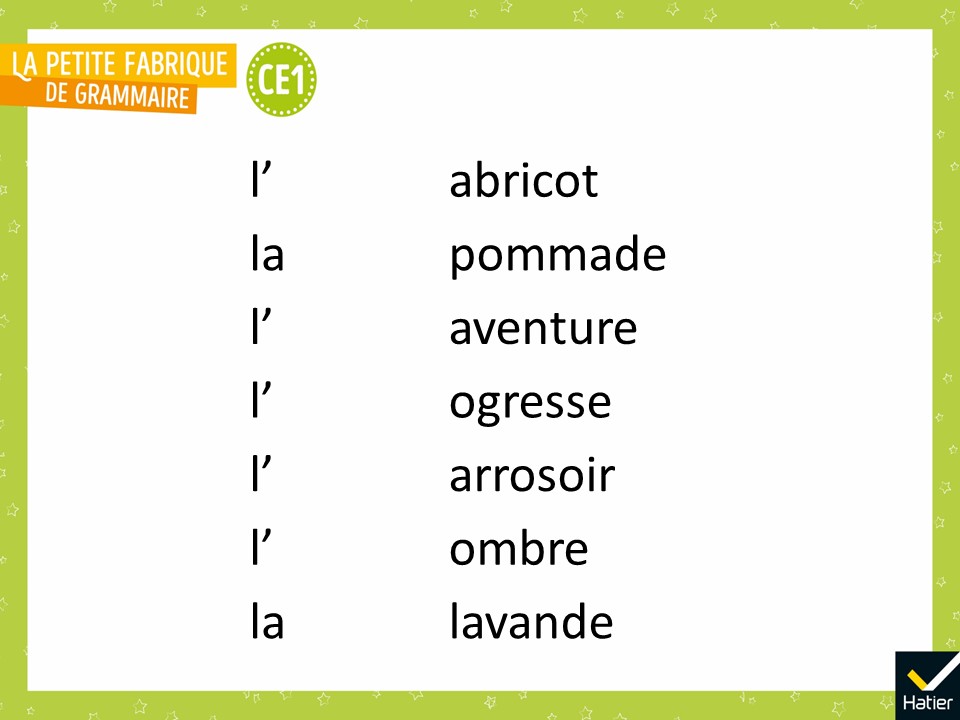 [Speaker Notes: Correction de l’exercice sur ardoise (suite)

« la lavande »
« Pour vérifier, on peut remplacer par une lavande ou deux lavandes. C’est le mot lavande. Il n’y a pas d’apostrophe. »]
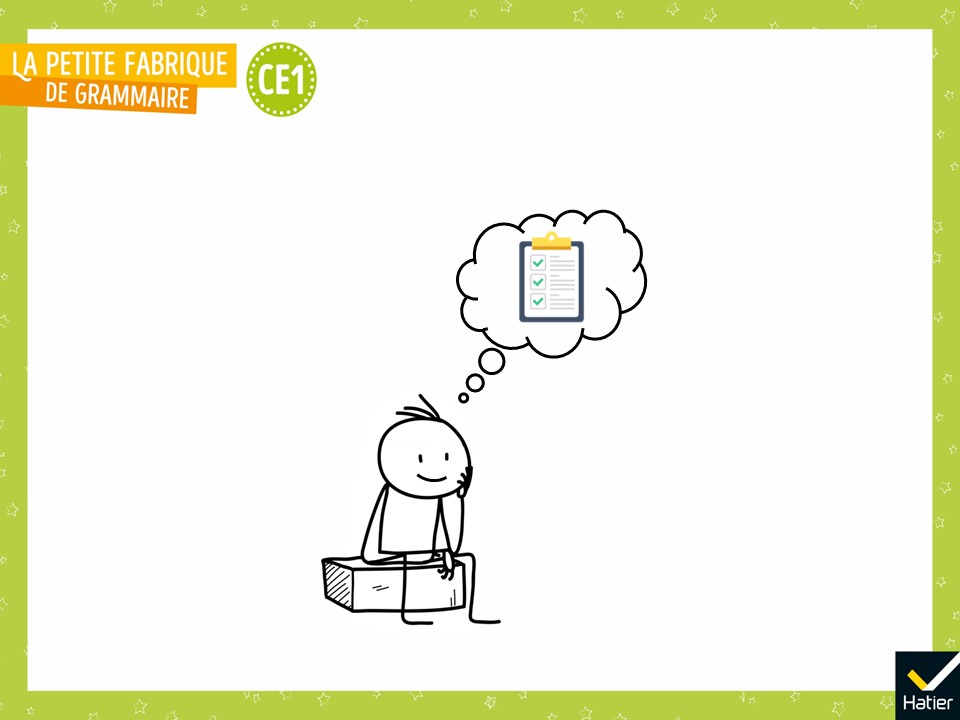 [Speaker Notes: « Dans la leçon Les deux amis, qu’avons-nous appris ? »
Réponse attendue (collectivement) : On a appris que :
quand on ne sait pas bien couper entre le déterminant et le nom, on essaie de changer de déterminant. Cela donne une indication : ce qui reste pareil, c’est le nom.

« Quels sont les nouveaux mots de la grammaire que vous retenez ? 
Réponse attendue : la liaison, l’apostrophe.]
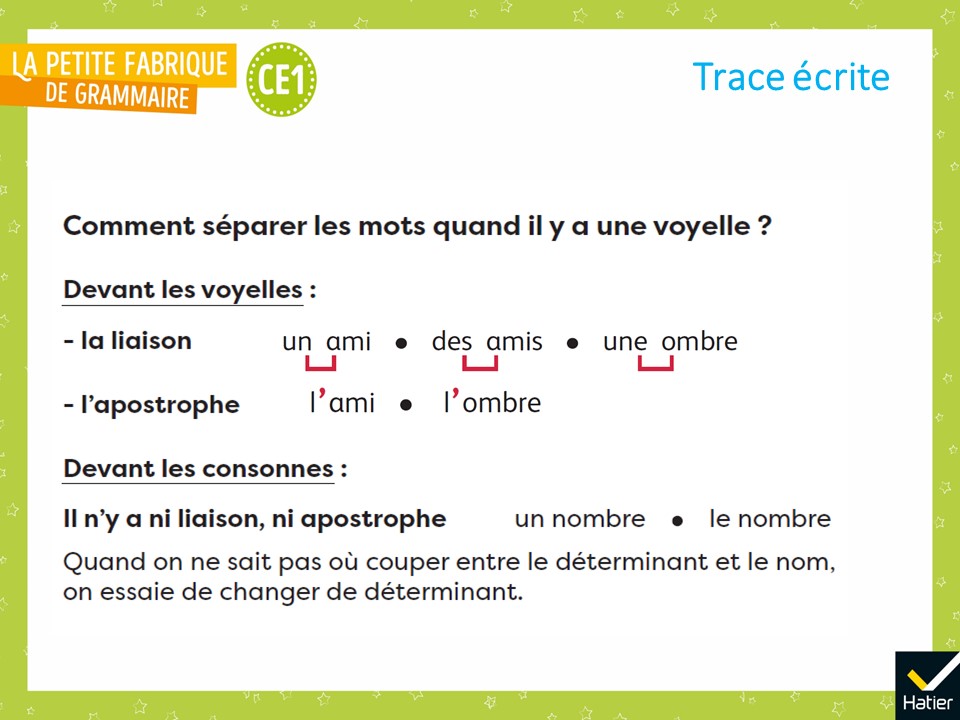 [Speaker Notes:  « Voilà les mots importants de la leçon que j’ai choisis. On va les lire ensemble. »]
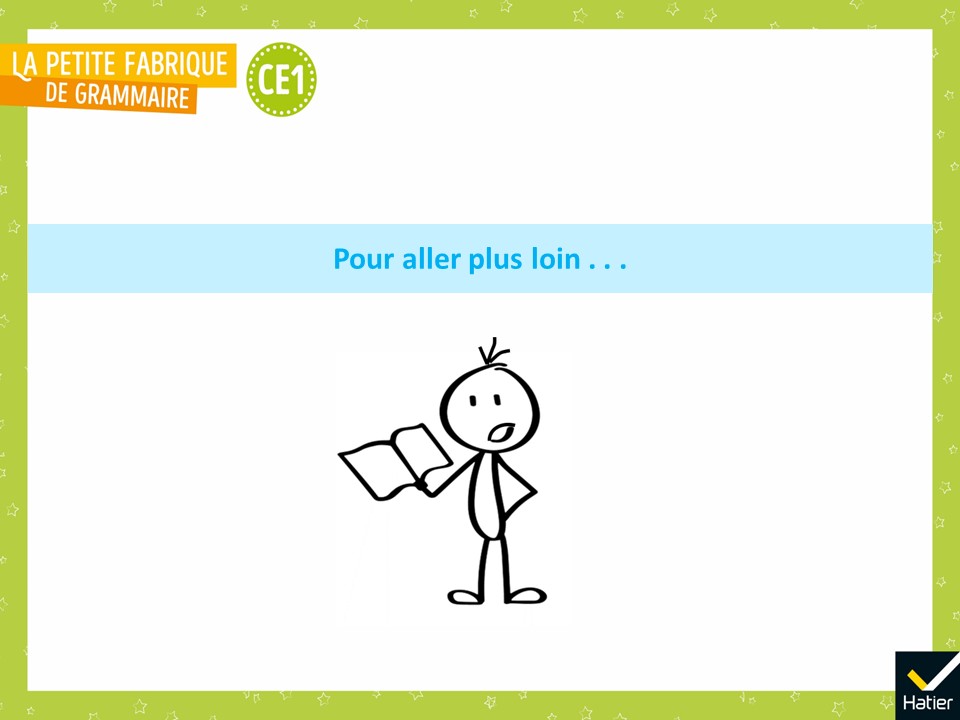 [Speaker Notes: Propositions de prolongement de la leçon

Proposition 1 : 
 
 « À une époque où il n’y avait pas d’école, quand les gens ne savaient pas forcément lire et écrire, ils se sont parfois trompés. Et parfois, ça a modifié les mots… Je vais vous en montrer quelques-uns. »]
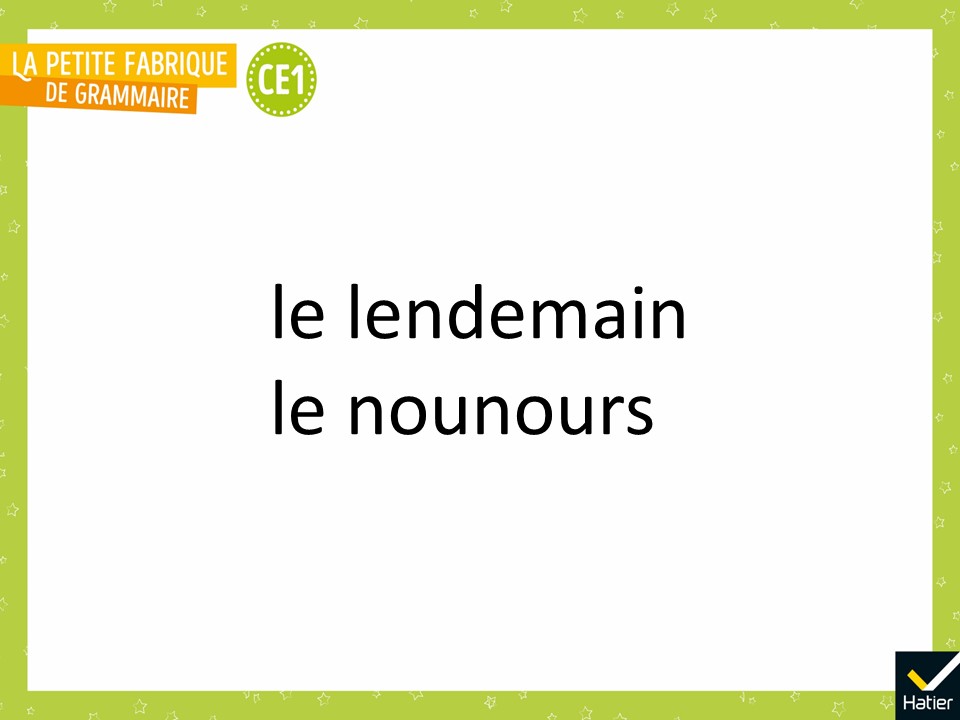 [Speaker Notes:  « Est-ce que vous reconnaissez un mot dans les mots au tableau ? »
Réponse attendue :
demain à l’intérieur de lendemain
ours à l’intérieur de nounours

[Passez à la diapo suivante si les élèves ne trouvent pas !]]
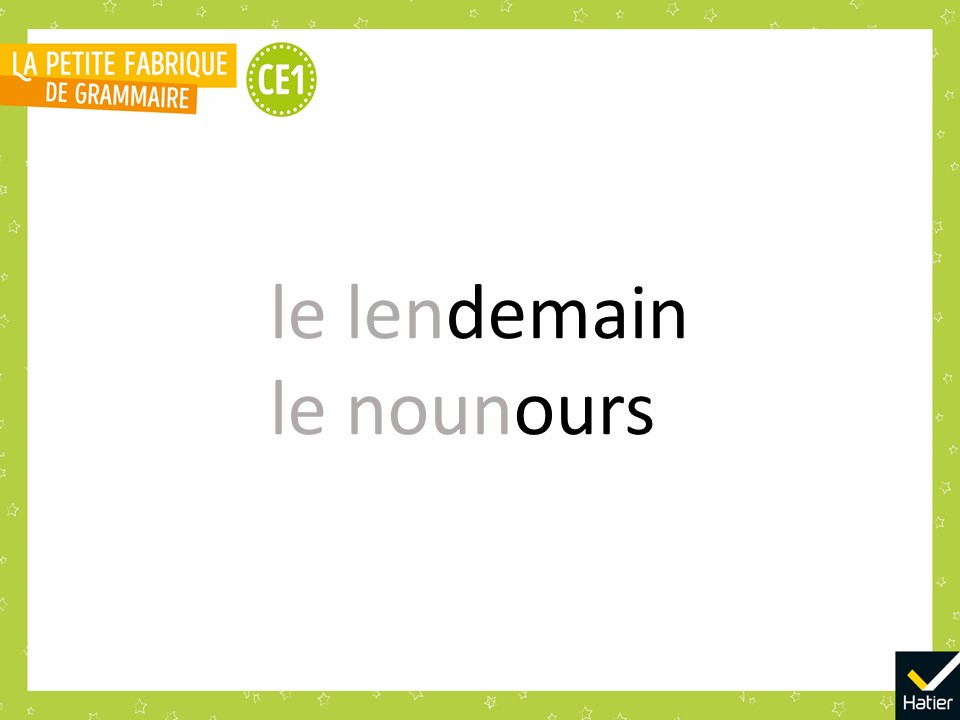 [Speaker Notes: « Le lendemain, c’est le jour qui suit, c’est le "demain" de ce jour dont on parle. On a d’abord dit "l’endemain de mardi", puis "le lendemain de mardi".

Le mot nounours, il vient d’une erreur. Les petits enfants entendent [œ̃nurs], alors ils pensent que c’est [œ̃] et après [nurs]. Alors, ils disent [lə nurs] ou [lə nunurs]. Mais en fait – nous on le sait bien – c’est [œ̃] et après [urs]. Alors il faut dire [œ̃nurs] ou [lurs]. Mais pour les doudous des petits, on garde le mot des petits et on dit [nunurs] [œ̃ nunurs] ou [lə nunurs]. »]
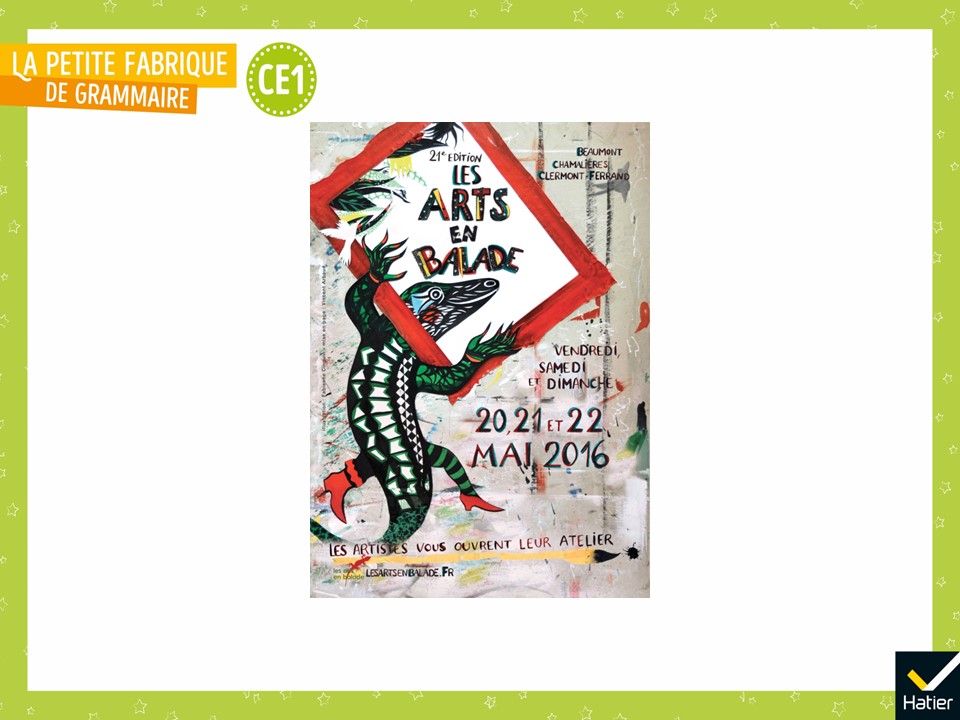 [Speaker Notes: Proposition 2

« À votre avis, pourquoi est-ce qu’il y a un animal sur cette affiche ? Et d’abord : quel est cet animal ? »

Jouer rapidement aux devinettes avec la classe : 
« C’est un animal qui ressemble à un crocodile, mais en beaucoup plus petit, qui vit dans nos jardins, qui se chauffe au soleil… C’est un lézard. »

 « Dans les affiches, on cherche souvent à étonner le lecteur, pour qu’il se souvienne de l’affiche et de ce qu’elle dit. Ici, il y a un jeu de mots : on prononce les arts [lezar]. Alors, quand le lecteur a compris le jeu de mots, la relation entre les arts et lézard, il se sent intelligent et il retient cette affiche. »]
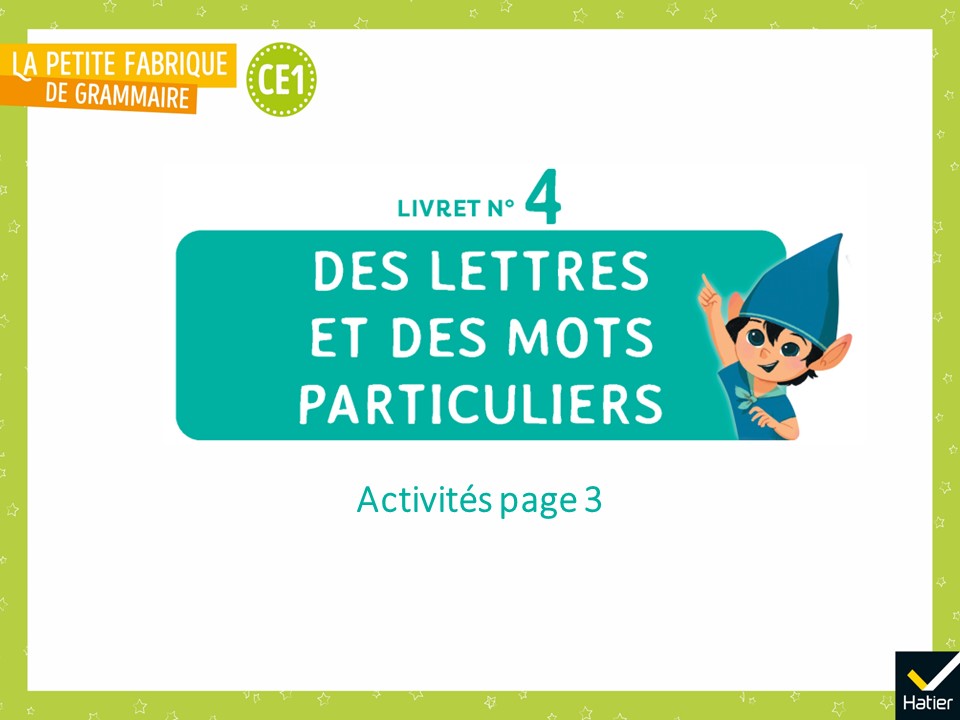 [Speaker Notes: Activités d’entrainement

Livret 4, page 3

Pour tous les exercices de cette page, demander aux élèves de changer de déterminant et d’identifier la suite de lettres que l’on retrouve chaque fois. Par exemple : des oreilles [dezɔrɛj] / une oreille [ynɔrɛj]  oreille [ɔrɛj].]
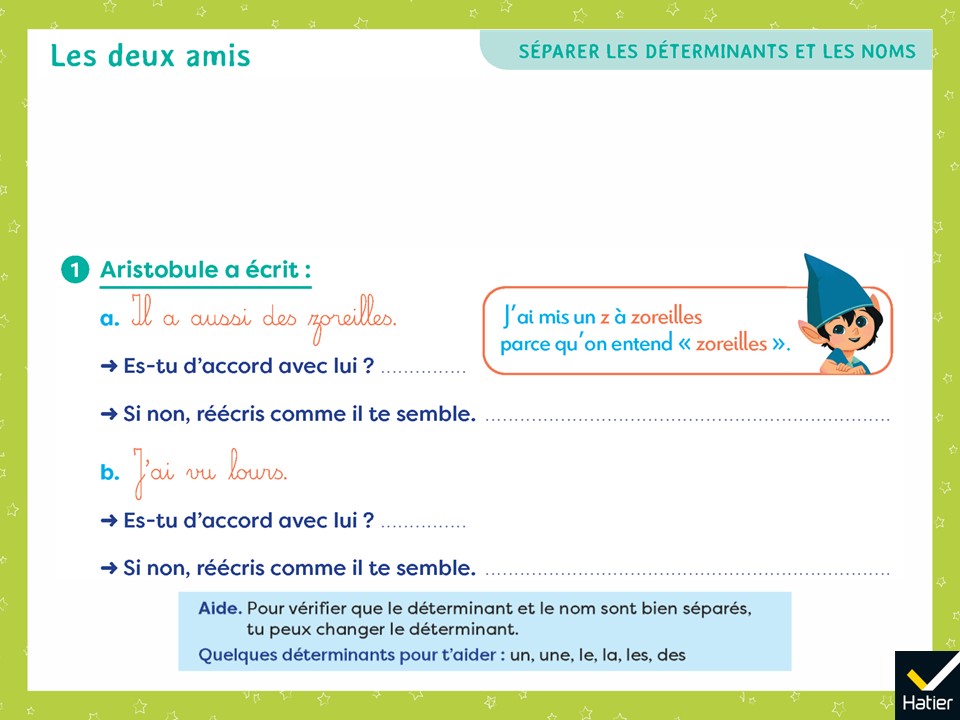 [Speaker Notes: Exercice 1
a.  non
     Il a aussi des oreilles.
Aristobule a raison : on entend bien [zɔrɛj]. 
Il a tort : le [z] vient de la liaison entre des et oreilles [ynɔrɛj] donc, ce qui reste pareil, c’est oreille [ɔrɛj]. Le [z] vient de la liaison entre des et oreilles. 
 
b.  non
     J’ai vu l’ours.
Aristobule a raison : on entend bien [lurs].
Il a tort : on dit un ours [œ̃nurs] donc, ce qui reste pareil, c’est ours [urs].  En fait, il y a deux mots : le + ours. Le -e disparait et est remplacé par une apostrophe : l’ours.]
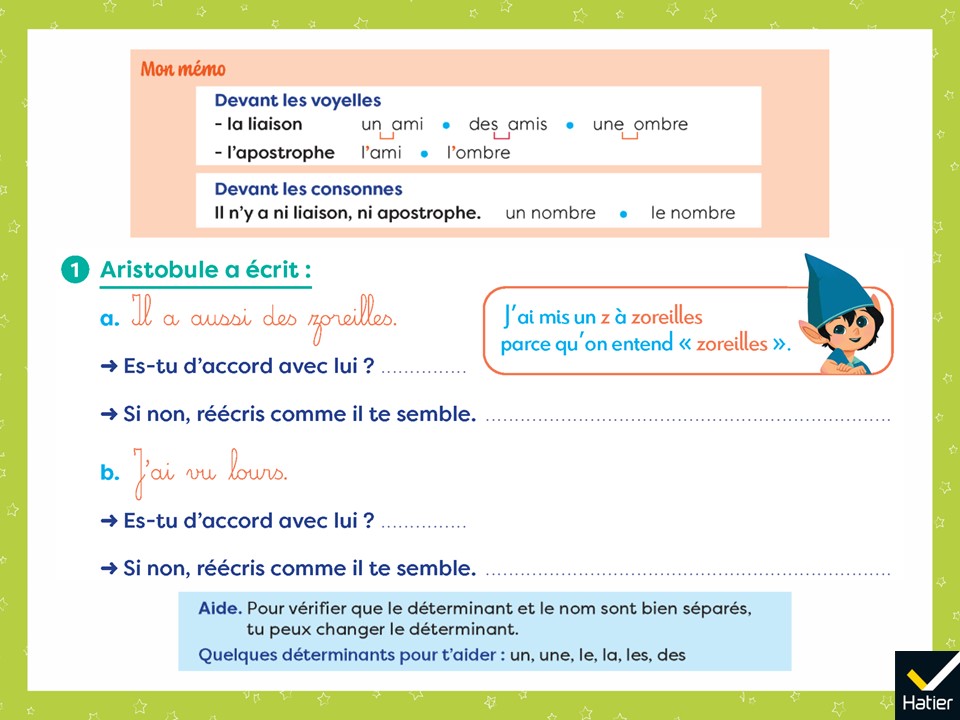 [Speaker Notes: (Affichage avec le mémo)
Exercice 1
a.  non
     Il a aussi des oreilles.
Aristobule a raison : on entend bien [zɔrɛj]. 
Il a tort : le [z] vient de la liaison entre des et oreilles [ynɔrɛj] donc, ce qui reste pareil, c’est oreille [ɔrɛj]. Le [z] vient de la liaison entre des et oreilles. 
 
b.  non
     J’ai vu l’ours.
Aristobule a raison : on entend bien [lurs].
Il a tort : on dit un ours [œ̃nurs] donc, ce qui reste pareil, c’est ours [urs].  En fait, il y a deux mots : le + ours. Le -e disparait et est remplacé par une apostrophe : l’ours.]
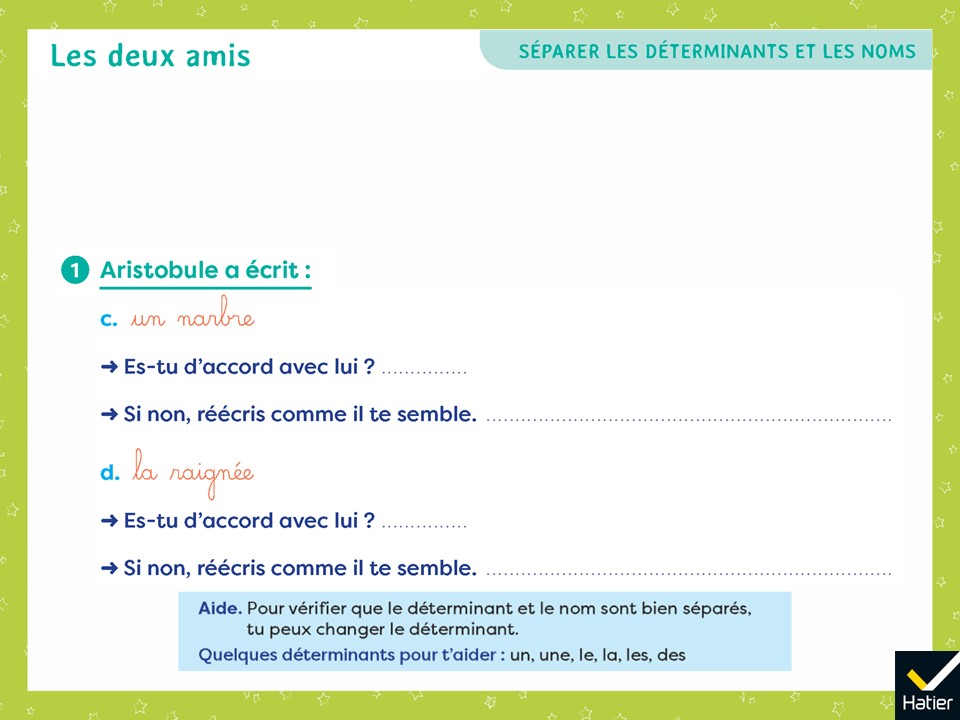 [Speaker Notes: Exercice 1 (suite)

c.  non
     un arbre

d.  non
     l’araignée]
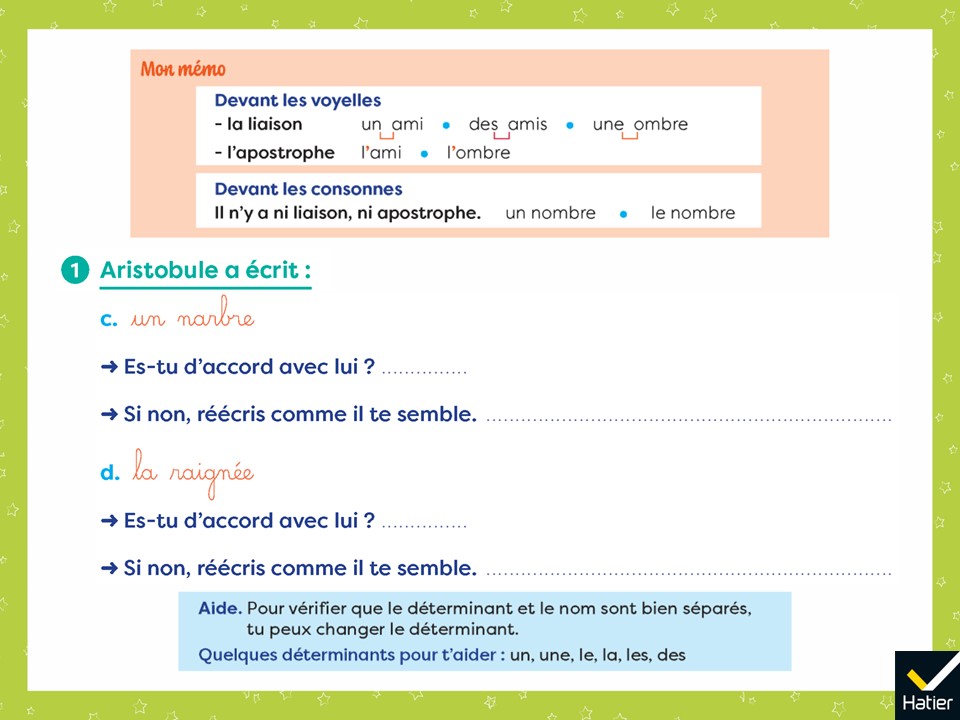 [Speaker Notes: (Affichage avec le mémo)
Exercice 1 (suite)

c.  non
     un arbre

d.  non
     l’araignée]
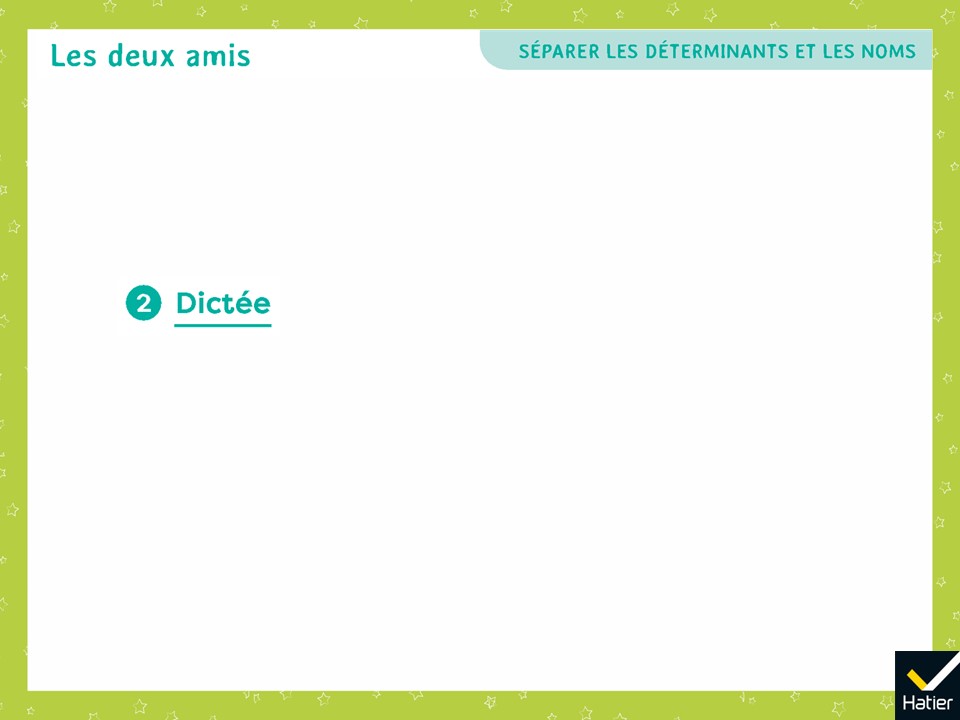 [Speaker Notes: Exercice 2
Dictée :
un oncle, des oncles  ●  un iglou, des iglous  ●  l’usure, une usure

Choisir une modalité de la dictée parmi celles proposées dans l’introduction du Guide.]
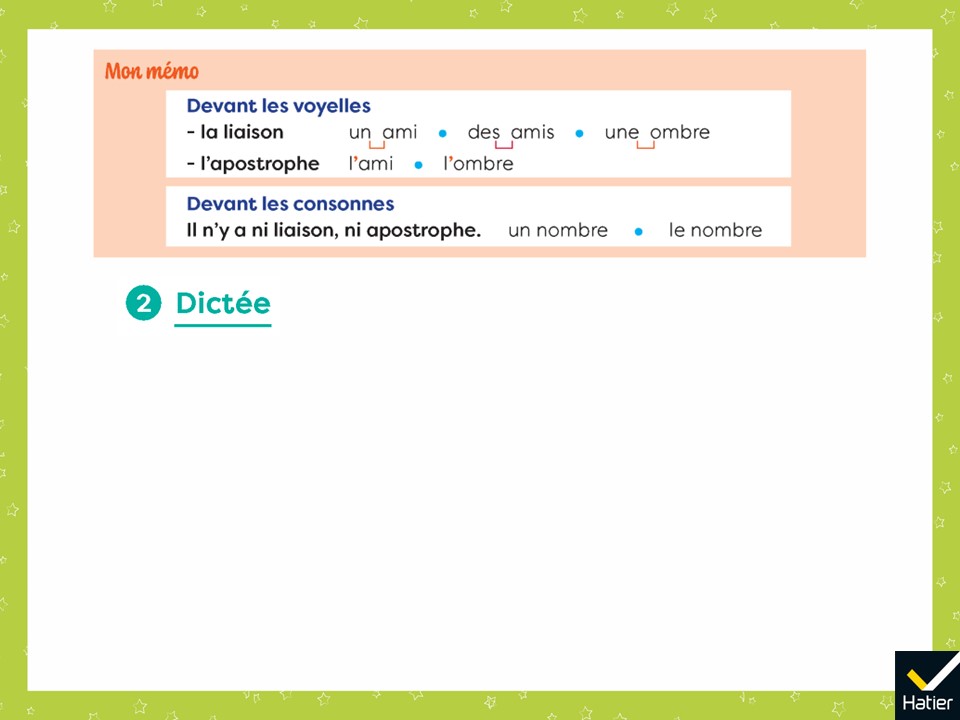 [Speaker Notes: (Affichage avec le mémo)
Exercice 2
Dictée :
un oncle, des oncles  ●  un iglou, des iglous  ●  l’usure, une usure

Choisir une modalité de la dictée parmi celles proposées dans l’introduction du Guide.]
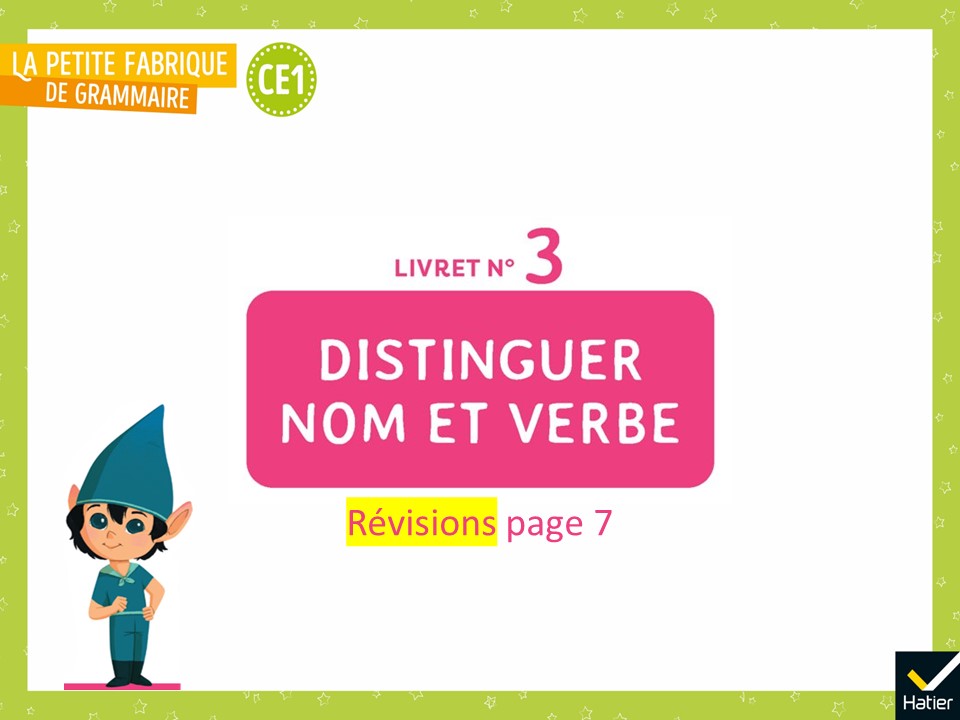 [Speaker Notes: Après la leçon 27, vous pouvez proposer aux élèves les activités de révision suivantes :

LIVRET N° 3, P. 7
Leçon 10 « La porte » et « elle porte » •  le mot dans la phrase

Corrigés à retrouver dans le Guide à la fin de la leçon 10, p. 23 
et dans le Diaporama  hatier-clic.fr/23lpfdgce1_dia0010]
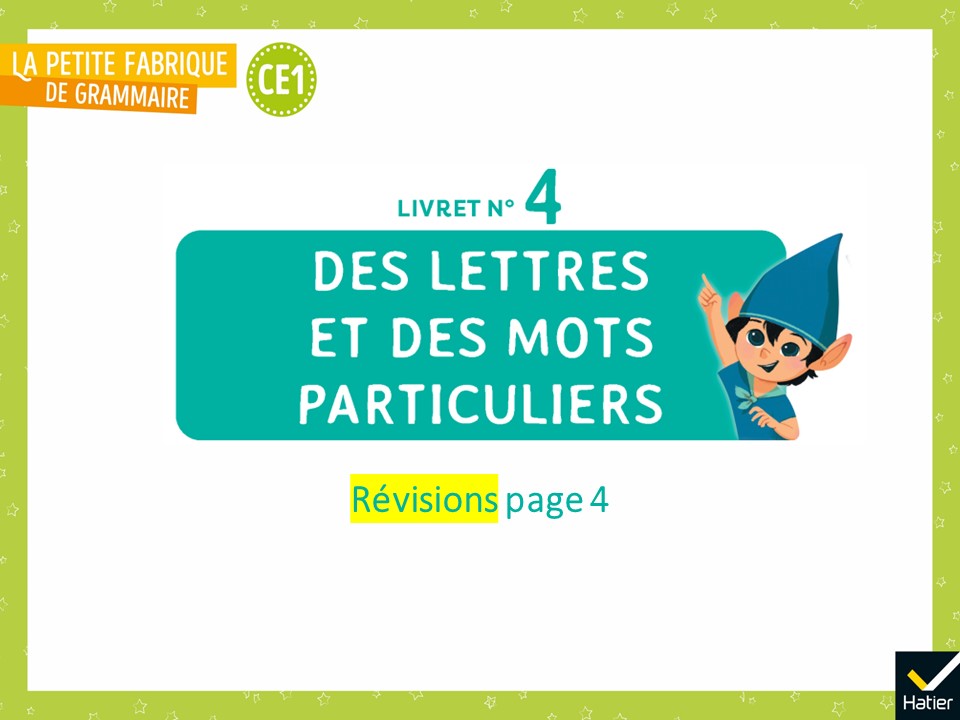 [Speaker Notes: Activités de révision de la leçon 27 à proposer après la leçon 30

Livret n° 4, page 4

Pour tous les exercices de cette page, demander aux élèves de changer de déterminant et d’identifier la suite de lettres que l’on retrouve chaque fois.]
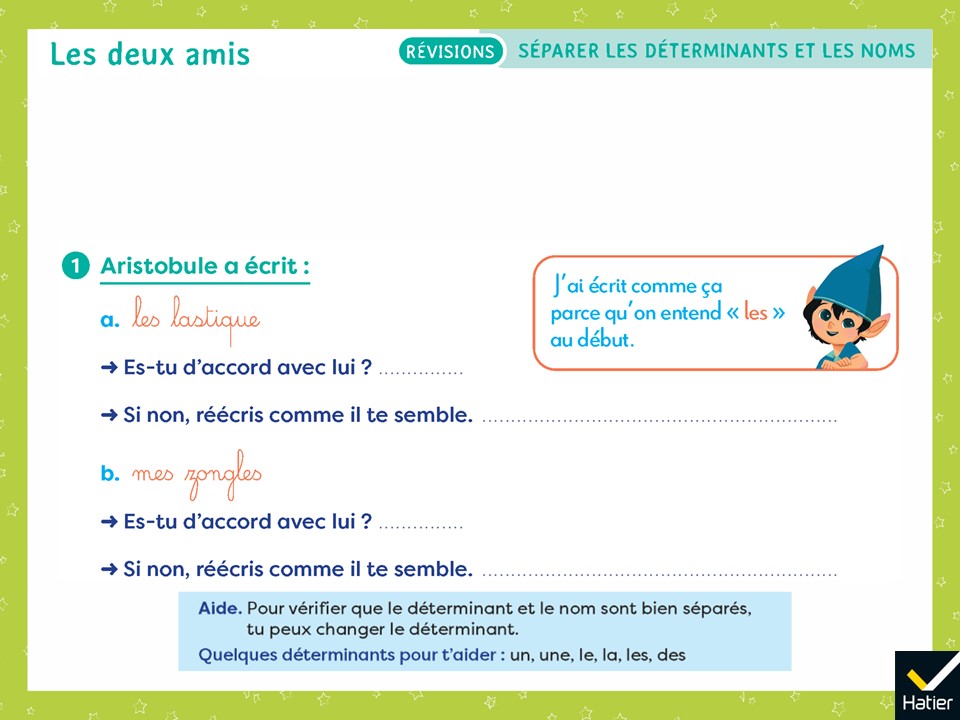 [Speaker Notes: Exercice 1
a.  non
     l’élastique
Aristobule a raison : on entend bien [lelastik]. 
Il a tort : on dit un élastique [œ̃nelastik], donc ce qui reste pareil, c’est élastique [elastik]. Il y a donc deux mots : le + élastique. Le -e disparait et est remplacé par une apostrophe : l’élastique.
 
b.  non
     mes ongles
Aristobule a raison : on entend bien [mezɔ̃gl].
Il a tort : on dit un ongle [œ̃nɔ̃gl], donc ce qui reste pareil, c’est ongle [ɔ̃gl]. Le [z] vient de la liaison entre mes et ongles.]
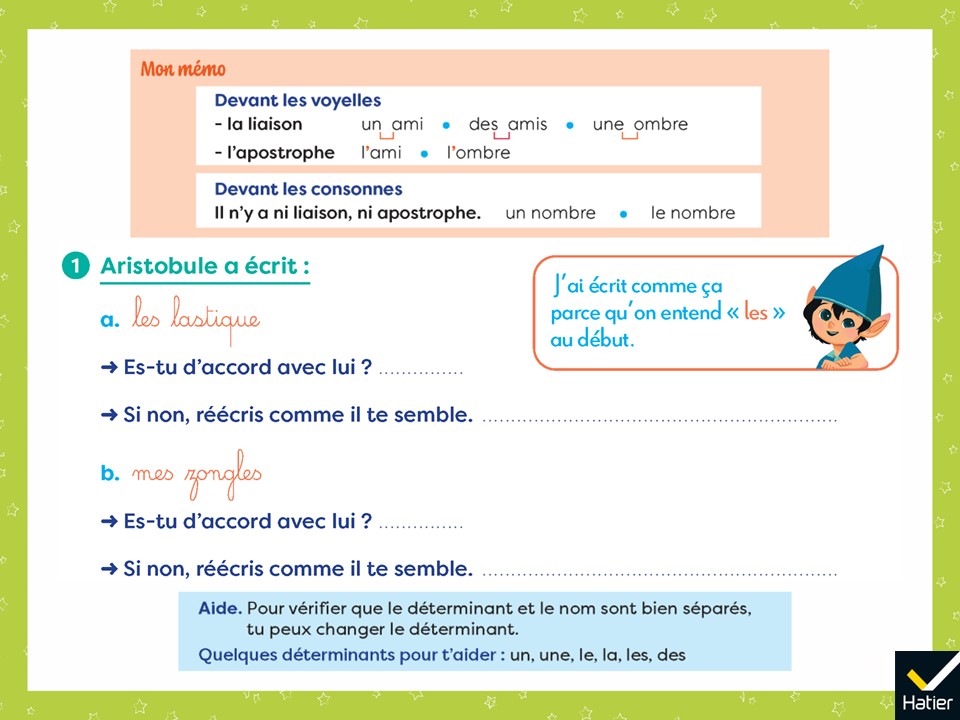 [Speaker Notes: (Affichage avec le mémo)
Exercice 1

a.  non
     l’élastique
Aristobule a raison : on entend bien [lelastik]. 
Il a tort : on dit un élastique [œ̃nelastik], donc ce qui reste pareil, c’est élastique [elastik]. Il y a donc deux mots : le + élastique. Le -e disparait et est remplacé par une apostrophe : l’élastique.
 
b.  non
     mes ongles
Aristobule a raison : on entend bien [mezɔ̃gl].
Il a tort : on dit un ongle [œ̃nɔ̃gl], donc ce qui reste pareil, c’est ongle [ɔ̃gl]. Le [z] vient de la liaison entre mes et ongles.]
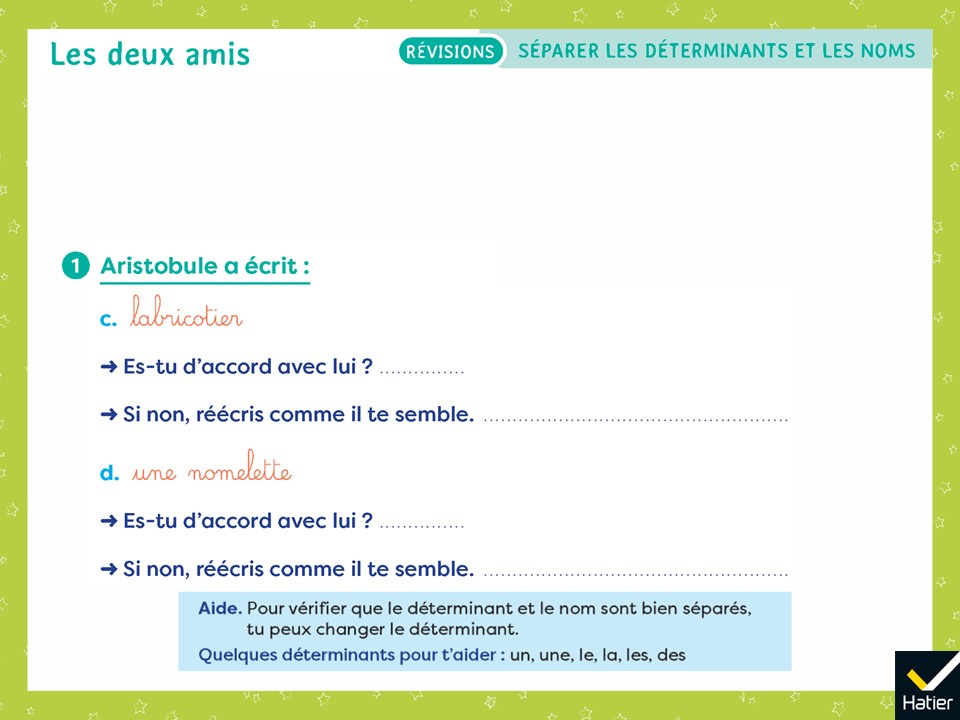 [Speaker Notes: Exercice 1 (suite)

c.  non
     l’abricotier

d.  non
     une omelette]
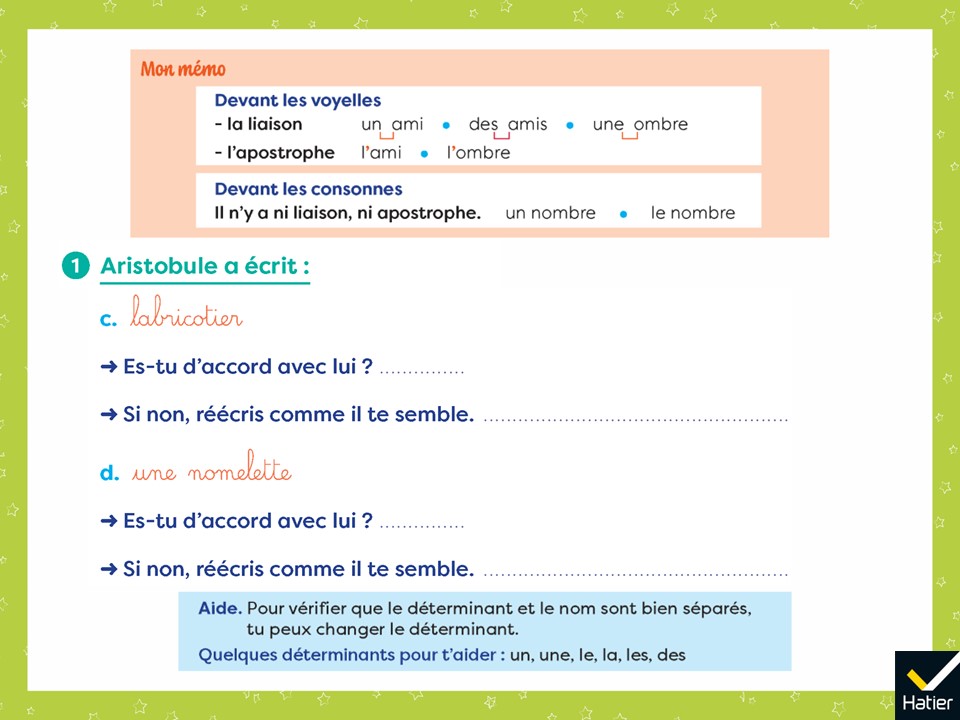 [Speaker Notes: (Affichage avec le mémo)
Exercice 1 (suite)

c.  non
     l’abricotier

d.  non
     une omelette]
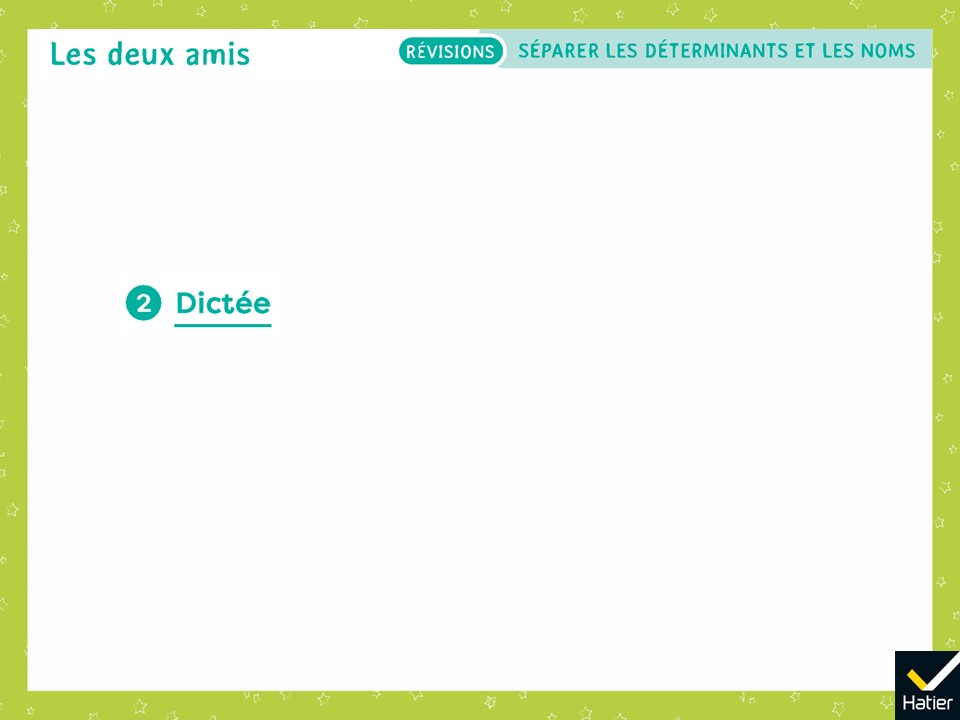 [Speaker Notes: Exercice 2
Dictée :
une antilope, les avions, tes arcs, l’ouverture

Choisir une modalité de la dictée parmi celles proposées dans l’introduction du Guide.]
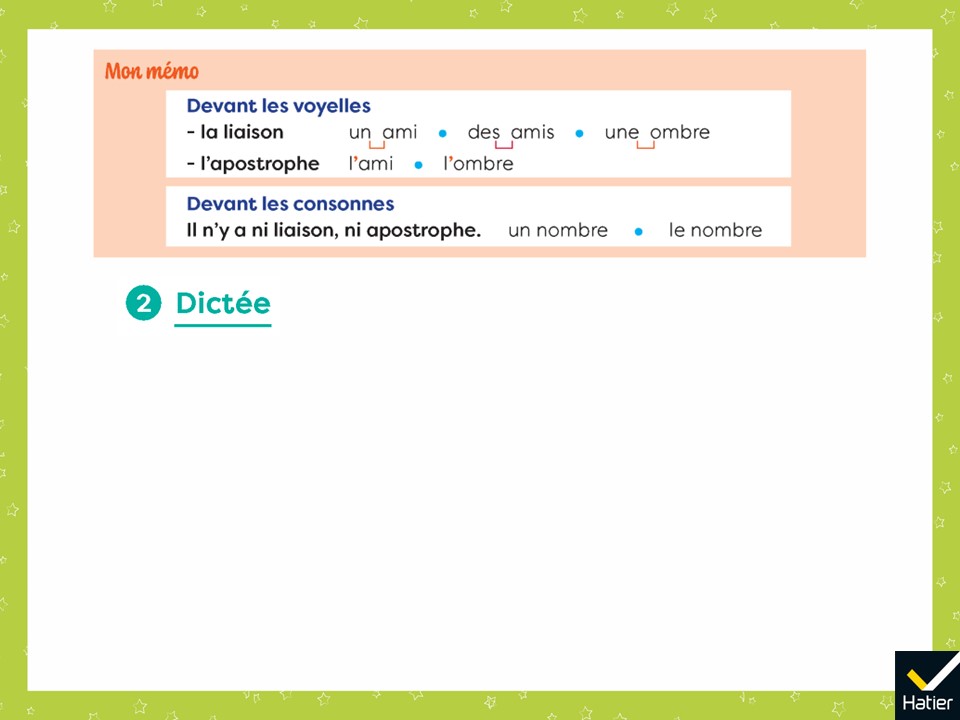 [Speaker Notes: (Affichage avec le mémo)
Exercice 2
Dictée :
une antilope, les avions, tes arcs, l’ouverture

Choisir une modalité de la dictée parmi celles proposées dans l’introduction du Guide.]
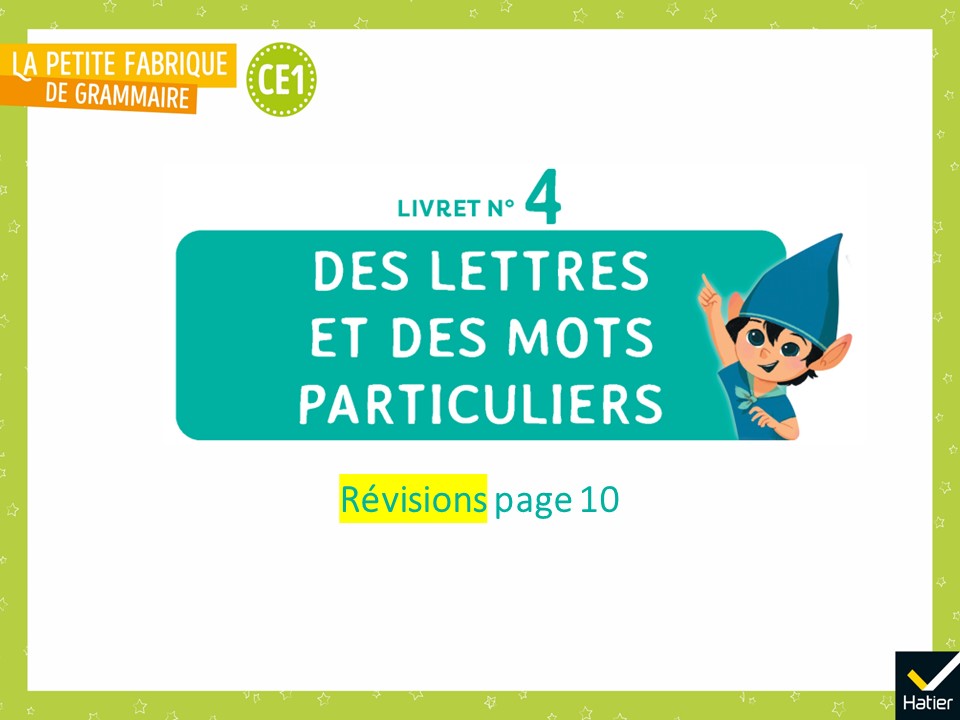 [Speaker Notes: Activités de révision de la leçon 27 à proposer après la leçon 55

Livret 4, page 10]
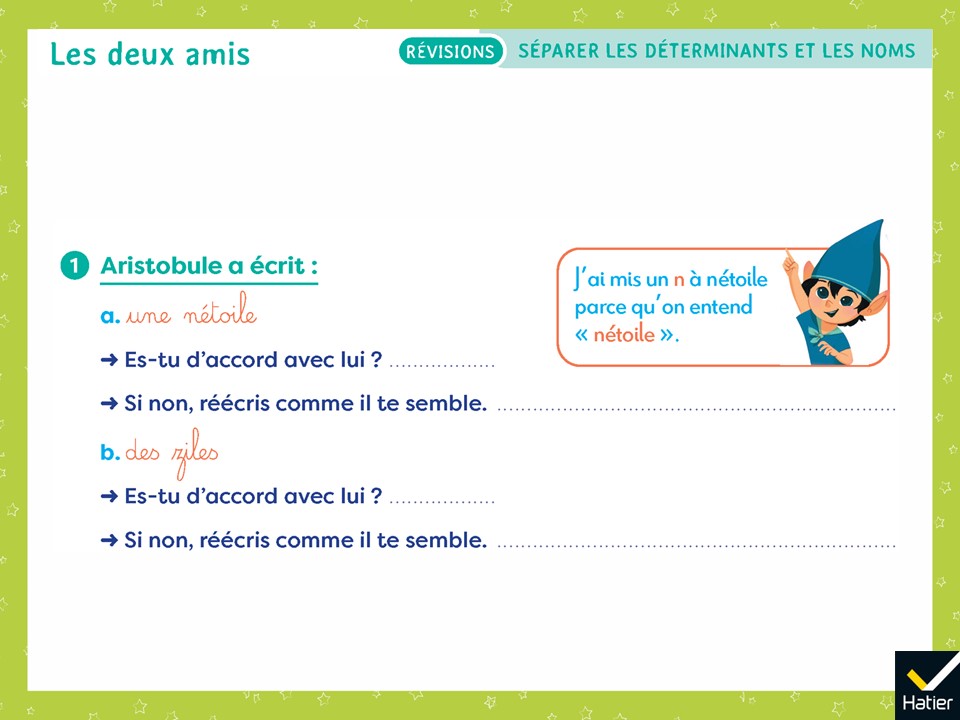 [Speaker Notes: Exercice 1

a.  non
     une étoile
Aristobule a raison : on entend bien [ynetwal]. 
Il a tort : le [n] vient de la liaison entre une et étoile.
Demander aux élèves de changer le déterminant afin d’identifier la suite de lettres que l’on retrouve chaque fois.

b.  non
     des iles]
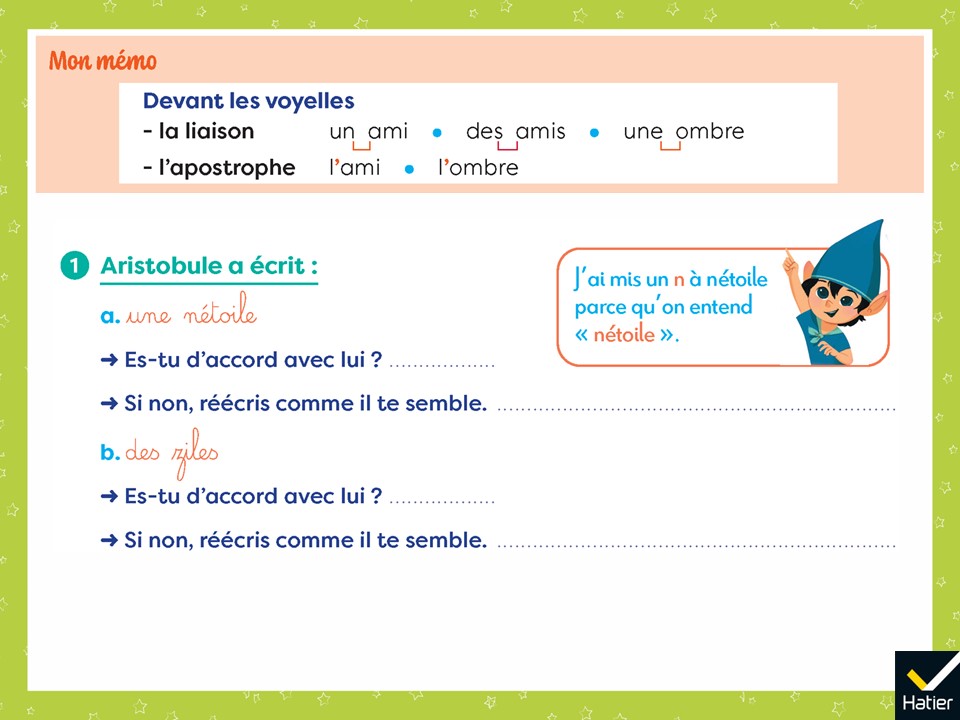 [Speaker Notes: (Affichage avec le mémo)
Exercice 1

a.  non
     une étoile
Aristobule a raison : on entend bien [ynetwal]. 
Il a tort : le [n] vient de la liaison entre une et étoile.
Demander aux élèves de changer le déterminant afin d’identifier la suite de lettres que l’on retrouve chaque fois.

b.  non
     des iles]
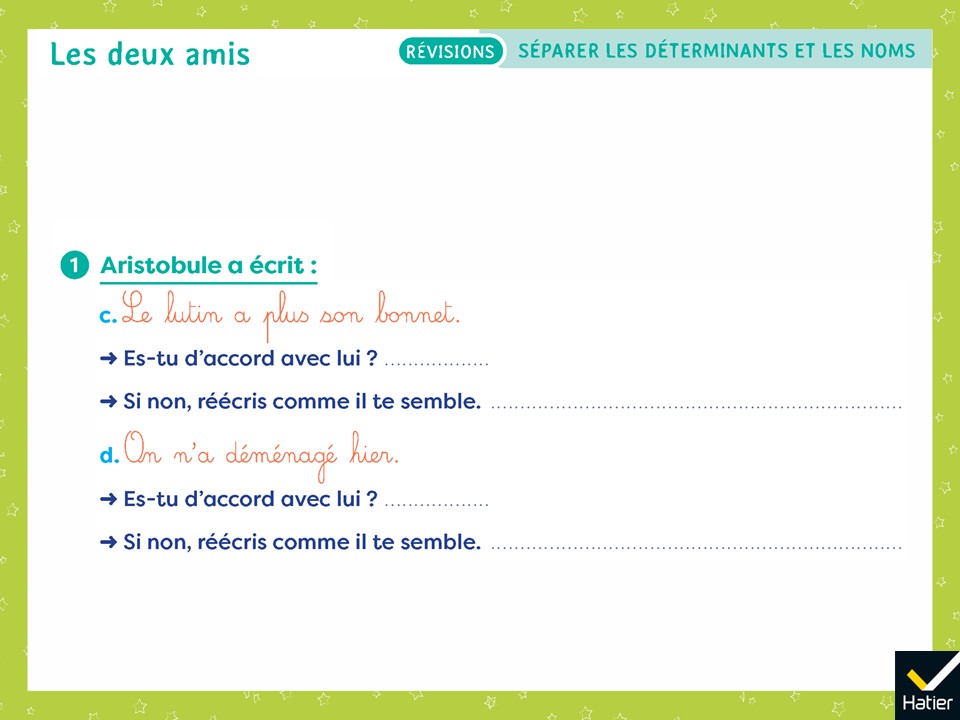 [Speaker Notes: Exercice 1 (suite)

c.  non
     Le lutin n’a plus son bonnet.
Aristobule a voulu écrire une phrase négative (présence du plus, négation de quelque chose), mais, comme souvent à l’oral, il a oublié le premier morceau de la négation : le ne. Il n’y a que la moitié des lunettes. Ici, ne + a donne n’a.

d.  non
     On a déménagé hier.
Aristobule a voulu écrire une phrase affirmative (absence du pas, pas de négation de quelque chose), mais, comme il a entendu [na], il a écrit n’a, ajoutant par là le premier mot de la négation, alors qu’en fait il s’agit de la liaison entre on et a.]
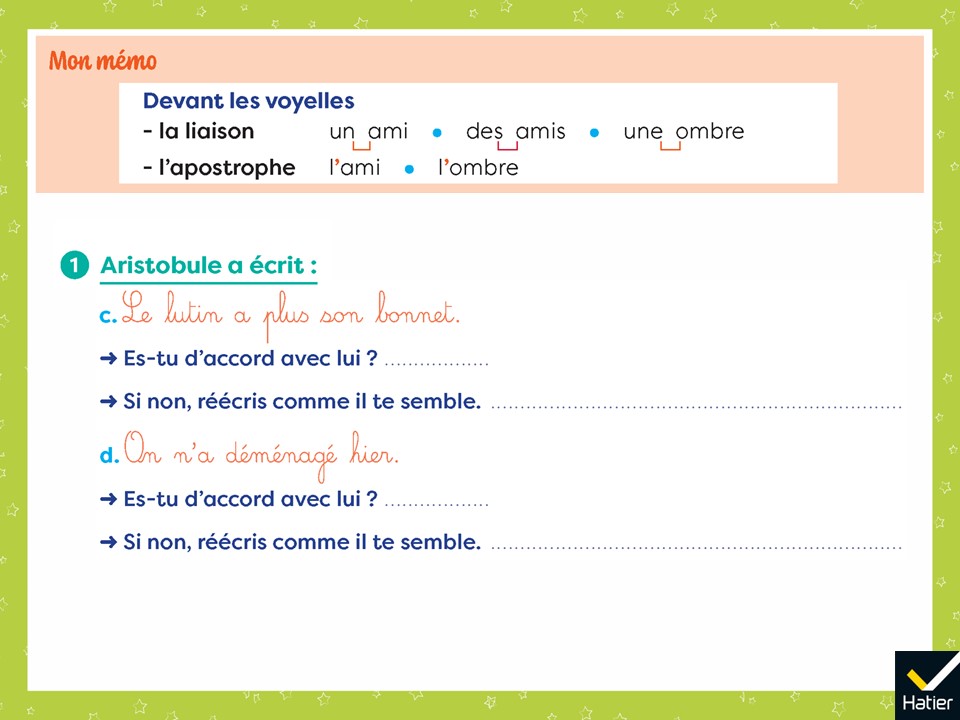 [Speaker Notes: (Affichage avec le mémo)
Exercice 1 (suite)

c.  non
     Le lutin n’a plus son bonnet.
Aristobule a voulu écrire une phrase négative (présence du plus, négation de quelque chose), mais, comme souvent à l’oral, il a oublié le premier morceau de la négation : le ne. Il n’y a que la moitié des lunettes. Ici, ne + a donne n’a.

d.  non
     On a déménagé hier.
Aristobule a voulu écrire une phrase affirmative (absence du pas, pas de négation de quelque chose), mais, comme il a entendu [na], il a écrit n’a, ajoutant par là le premier mot de la négation, alors qu’en fait il s’agit de la liaison entre on et a.]
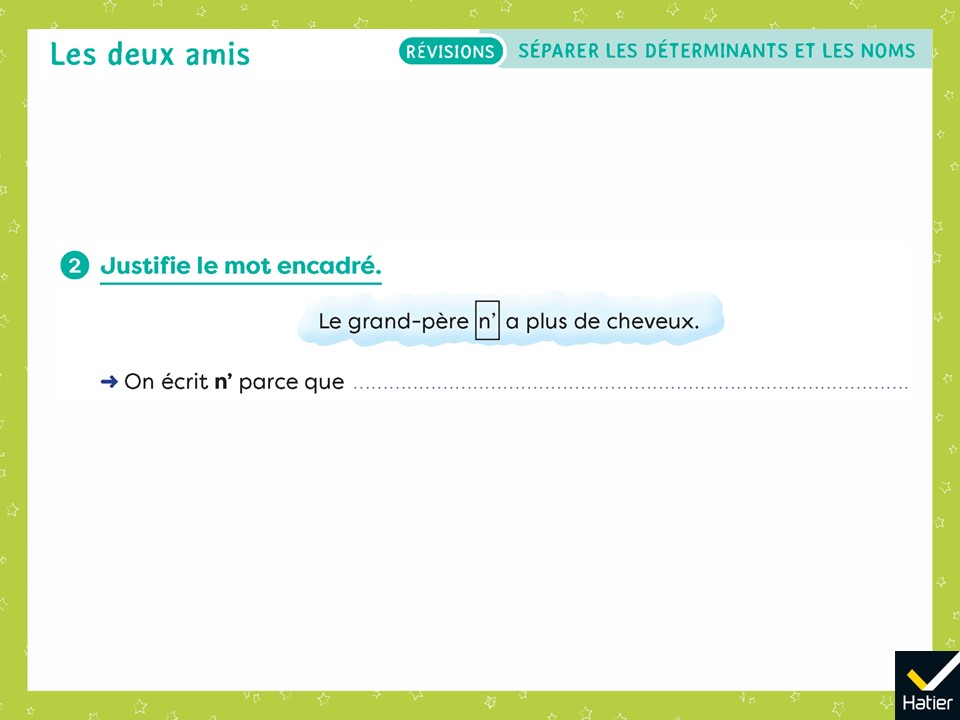 [Speaker Notes: Exercice 2

 On écrit n’ parce que c’est une phrase négative.

C’est une phrase à la forme négative (présence du pas, négation de quelque chose). Le premier mot de la négation est ne. Ici, ne + a donne n’a.]
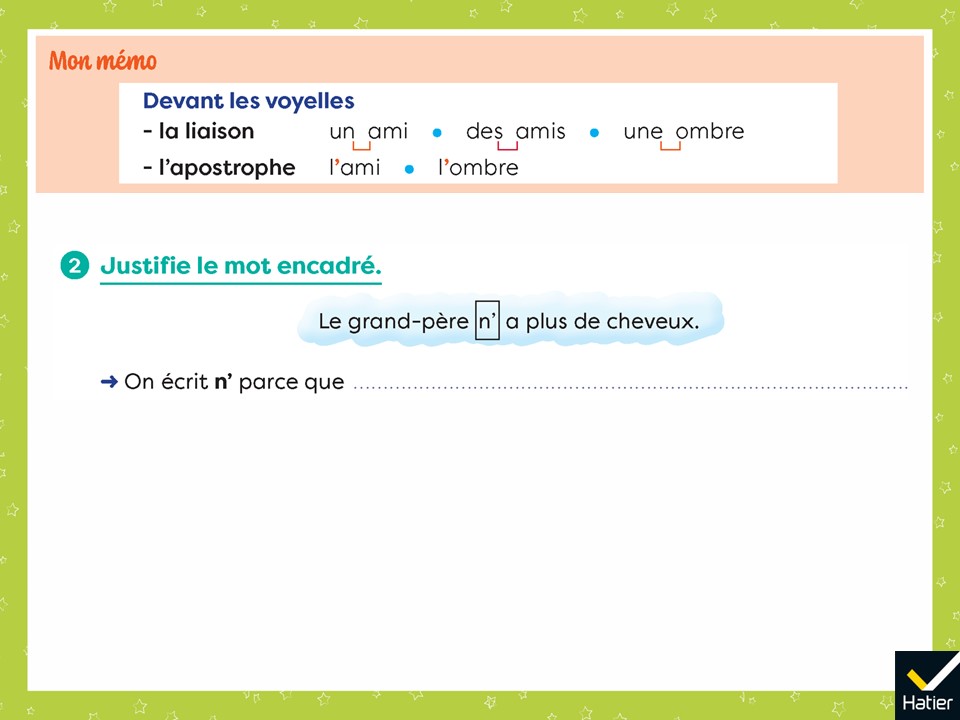 [Speaker Notes: (Affichage avec le mémo)
Exercice 2

 On écrit n’ parce que c’est une phrase négative.

C’est une phrase à la forme négative (présence du pas, négation de quelque chose). Le premier mot de la négation est ne. Ici, ne + a donne n’a.]
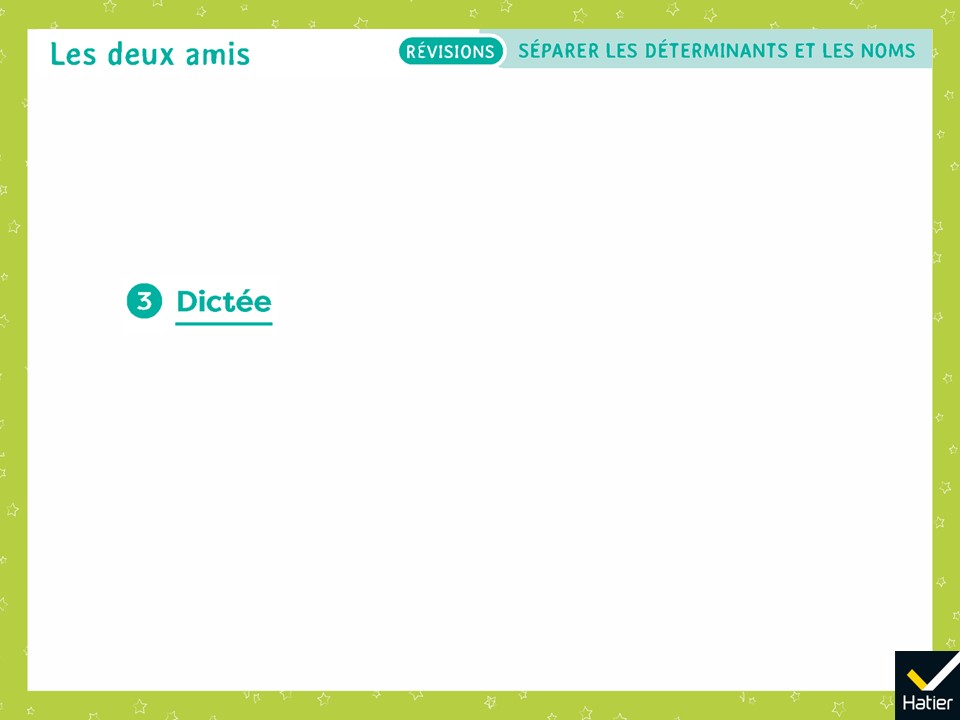 [Speaker Notes: Exercice 3
Dictée :
La lune n’a pas brillé cette nuit.

Les élèves ont abordé le passé composé en leçon 50 Deux mots pour un seul verbe.
Choisir une modalité de la dictée parmi celles proposées dans l’introduction du Guide.]
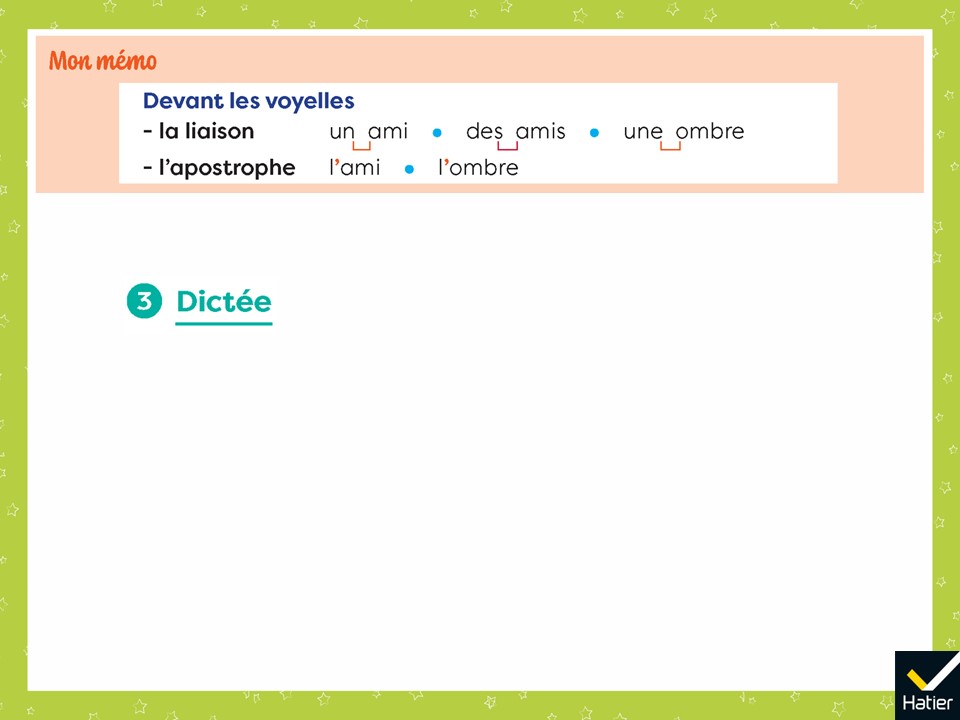 [Speaker Notes: (Affichage avec le mémo)
Exercice 3
Dictée :
La lune n’a pas brillé cette nuit.

Les élèves ont abordé le passé composé en leçon 50 Deux mots pour un seul verbe.
Choisir une modalité de la dictée parmi celles proposées dans l’introduction du Guide.]